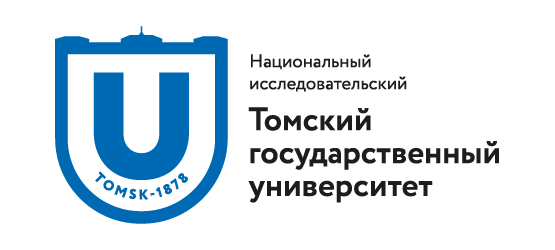 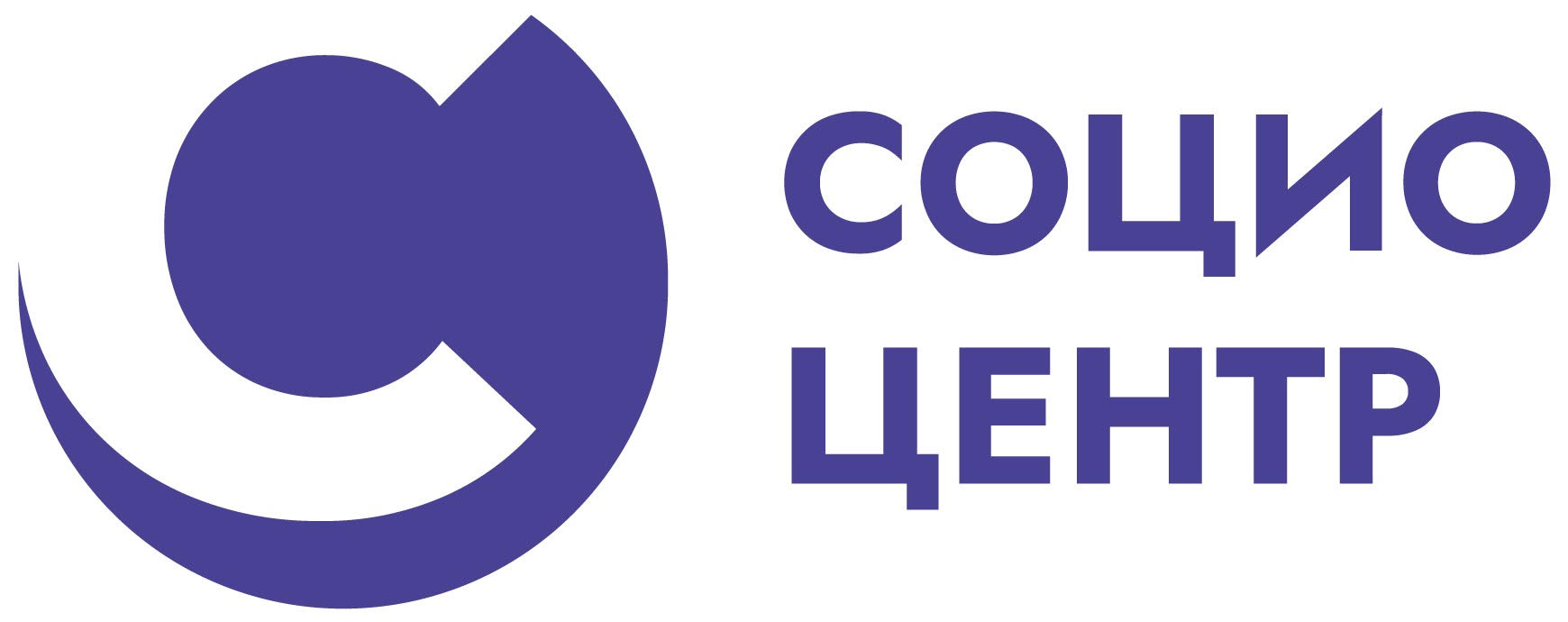 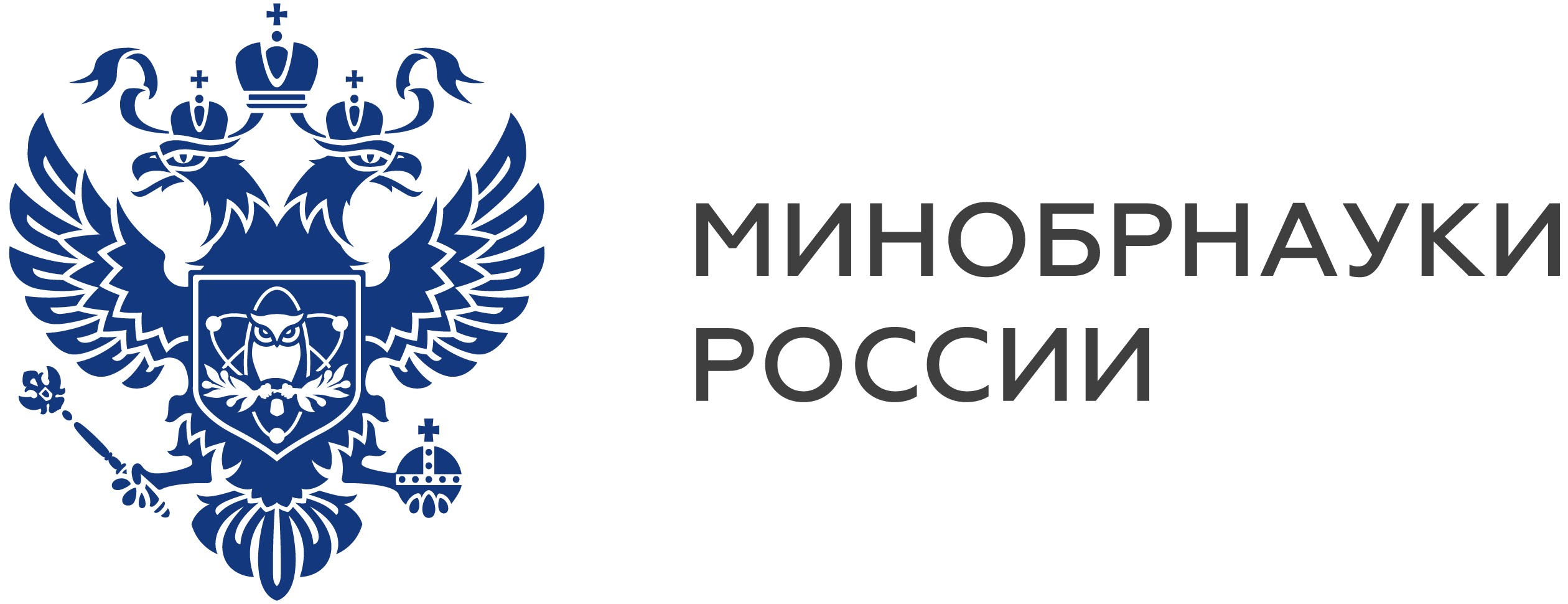 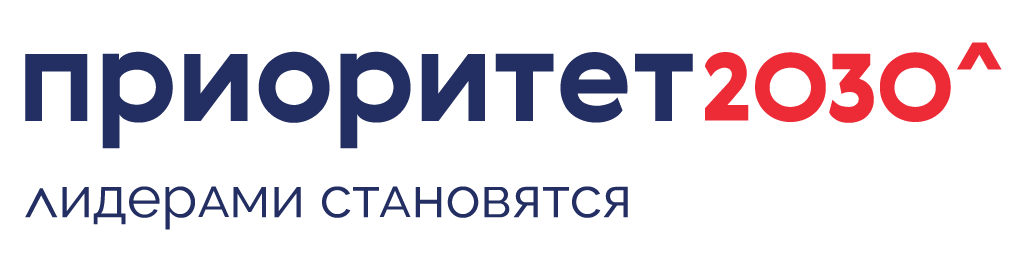 Образовательная политика: стратегия ТГУ и проекты трансформации
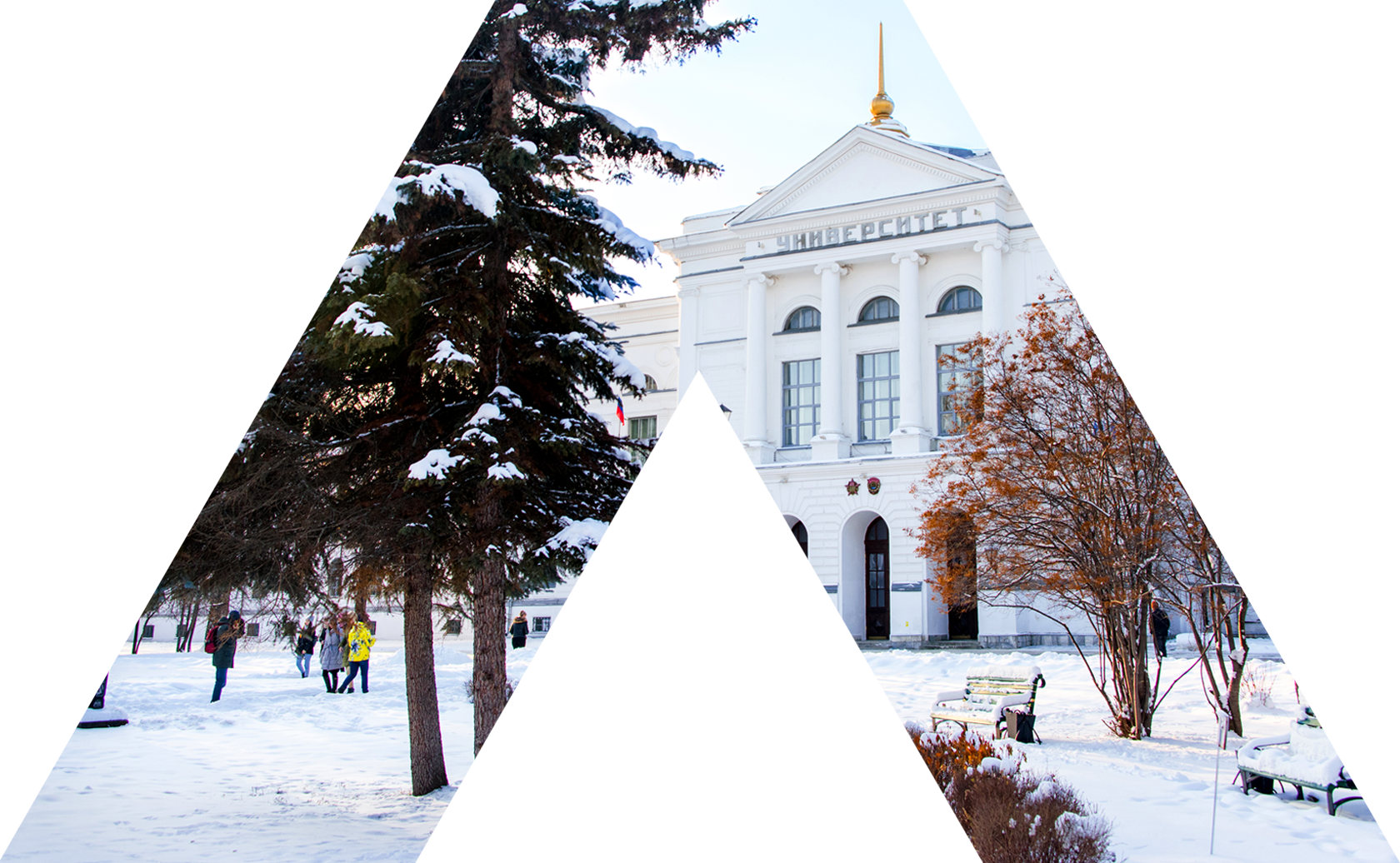 Луков Евгений Викторович
Проректор
по образовательной деятельности ТГУ
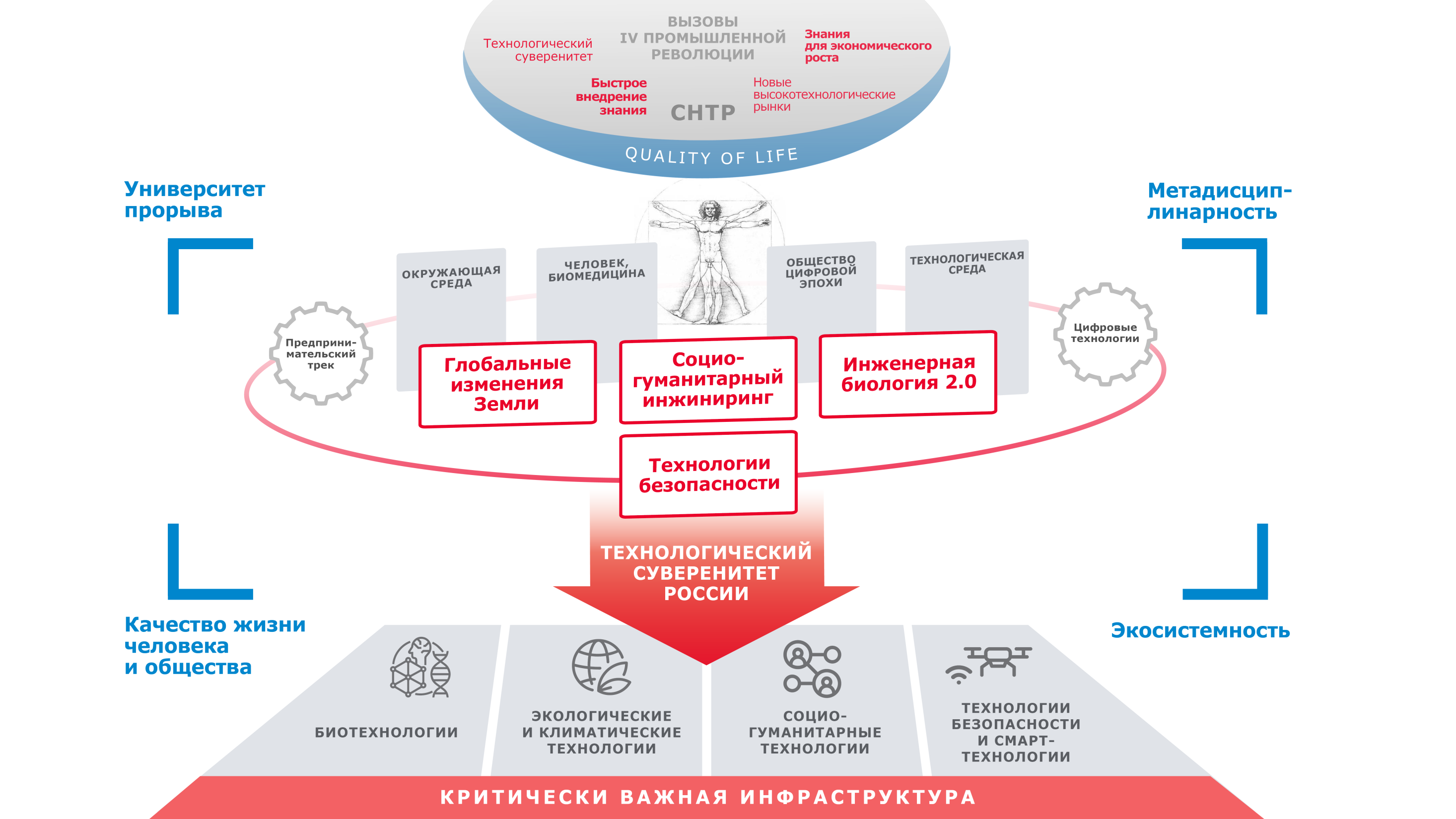 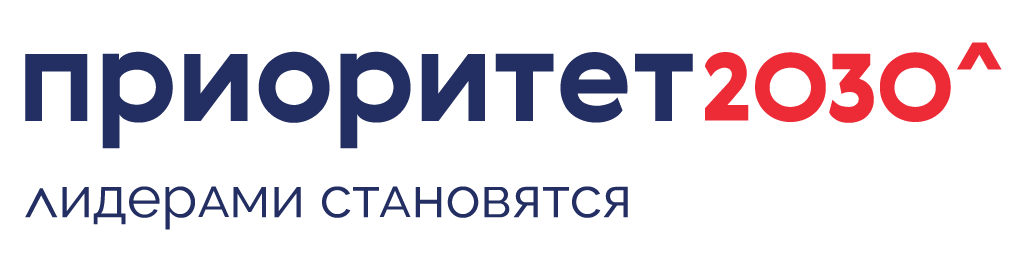 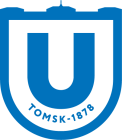 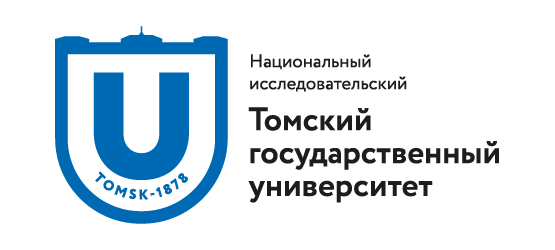 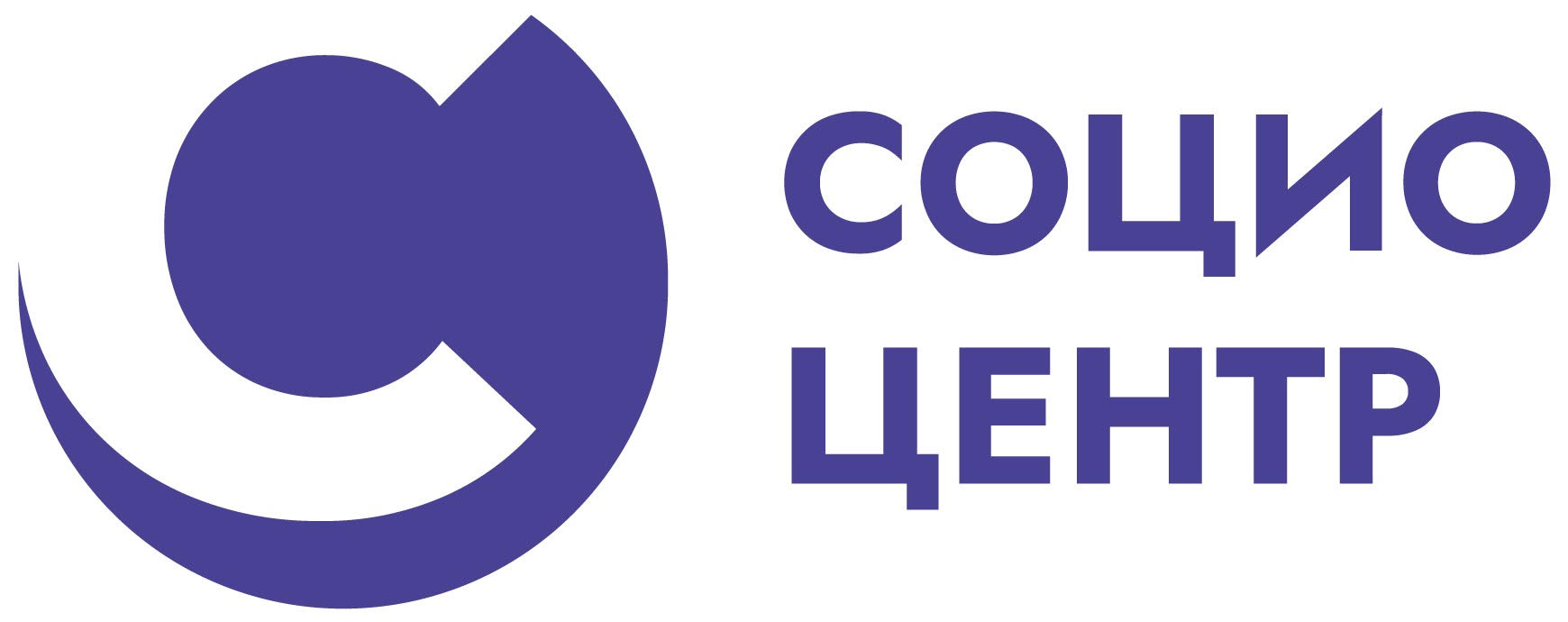 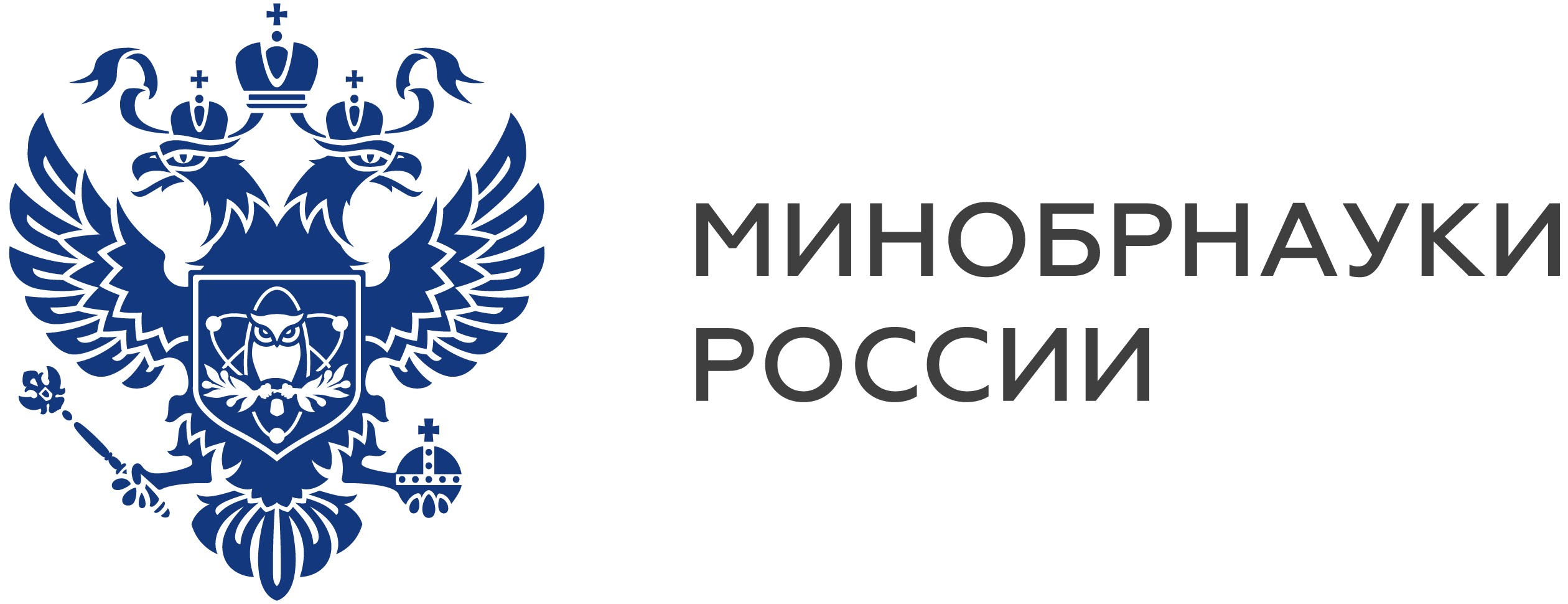 Целевая модель университета
8
Структура программы развития ТГУ – 2022
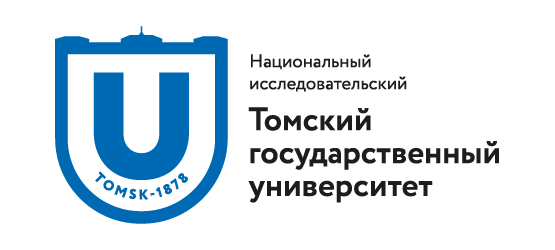 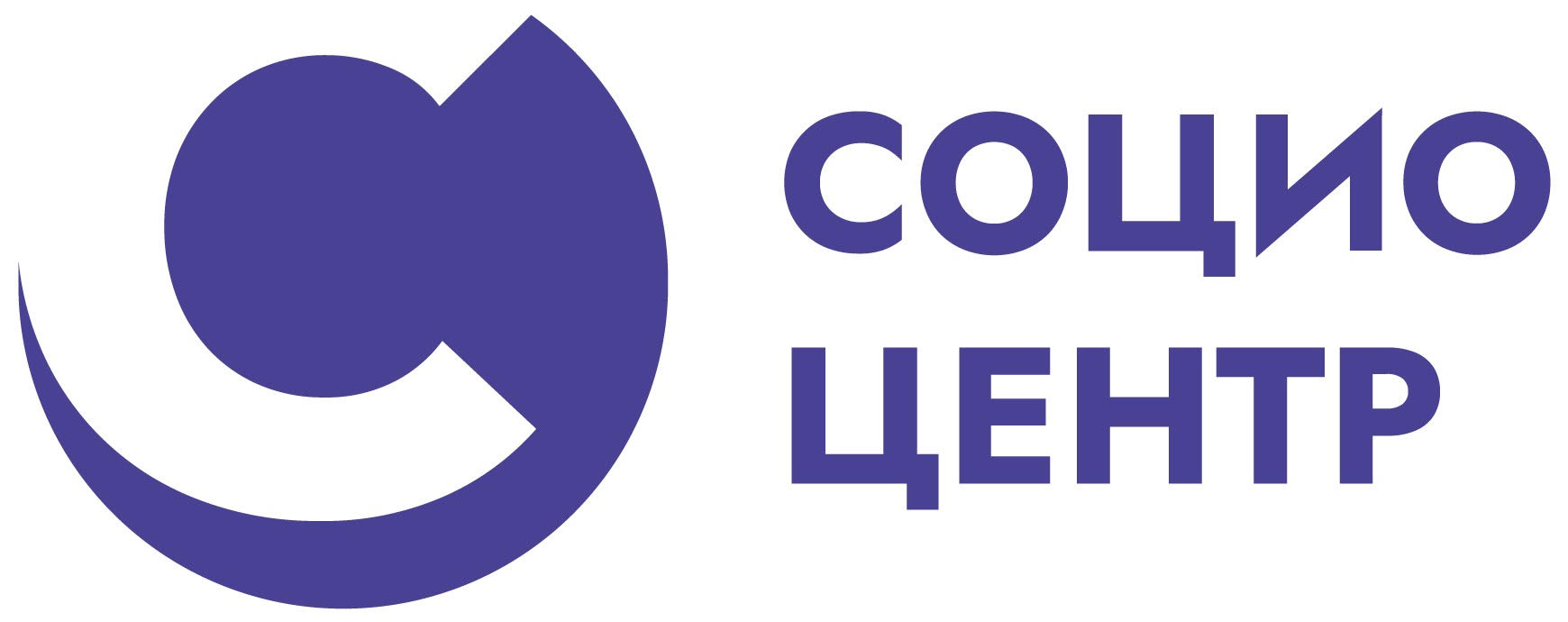 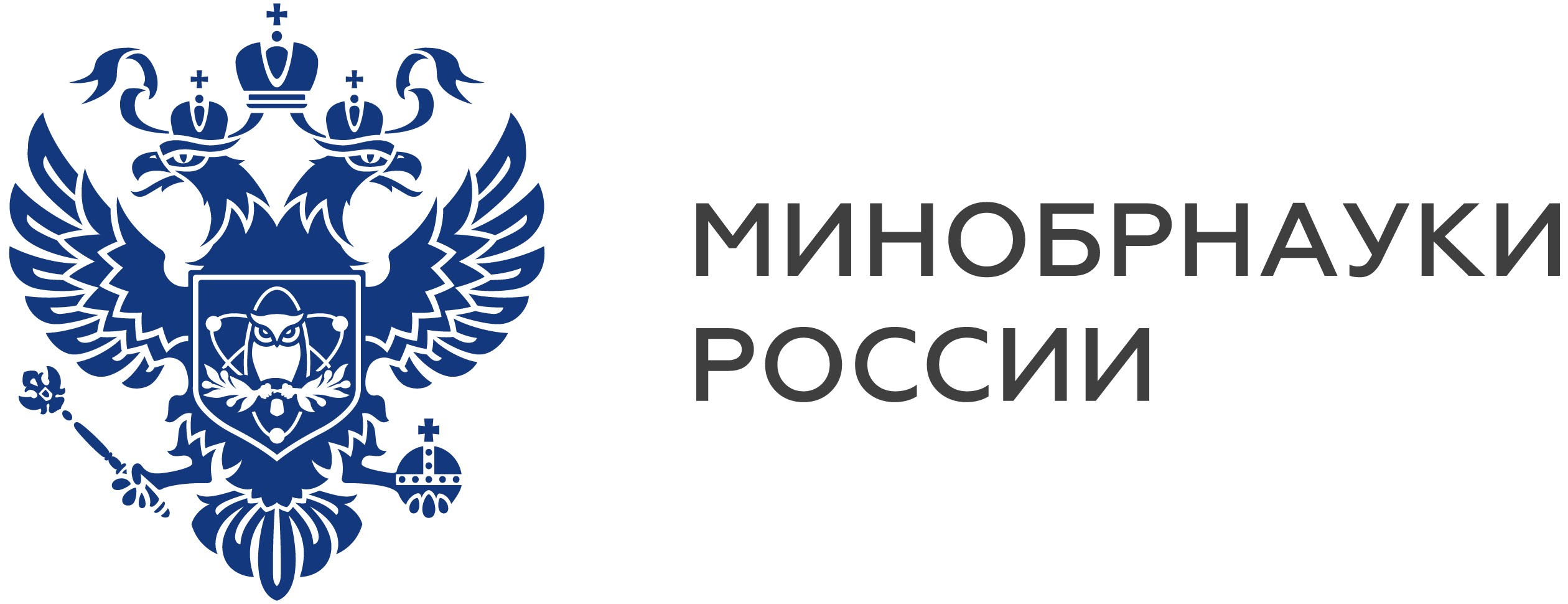 Политики
Образовательная политика
Научно-исследовательская политика и политика в области инноваций и коммерциализации разработок
Молодежная политика
Политика управления человеческим капиталом
Кампусная и инфраструктурная политика
Система управления университетом
Финансовая модель университета
Политика в области цифровой трансформации
Политика открытых данных
Политика в области интеграции и кооперации научно-образовательных организаций Томской области («Большой университет Томска»)
Стратегические проекты
Стратегический проект «Инженерная (синтетическая) биология 2.0: Биопроектирование, молекулярный и клеточный инжиниринг»
Стратегический проект «Глобальные изменения Земли: климат, экология, качество жизни» (ГИЗ)
Стратегический проект «Технологии безопасности»
Стратегический проект «Гуманитарный инжиниринг: технологии проектирования человека и общества»
Стратегический проект «Открытая экосистема генерации знаний и технологий – Большой университет Томска»
консорциумов по стратегическим проектам
Комитет по общей стратегии и развитию экосистемы
Комитет по научно-исследовательской и инновационной политике 
Комитет по образовательной стратегии и проектам
Управляющий совет
3
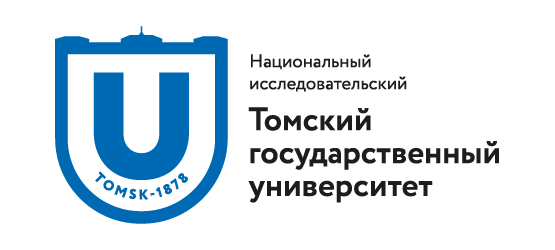 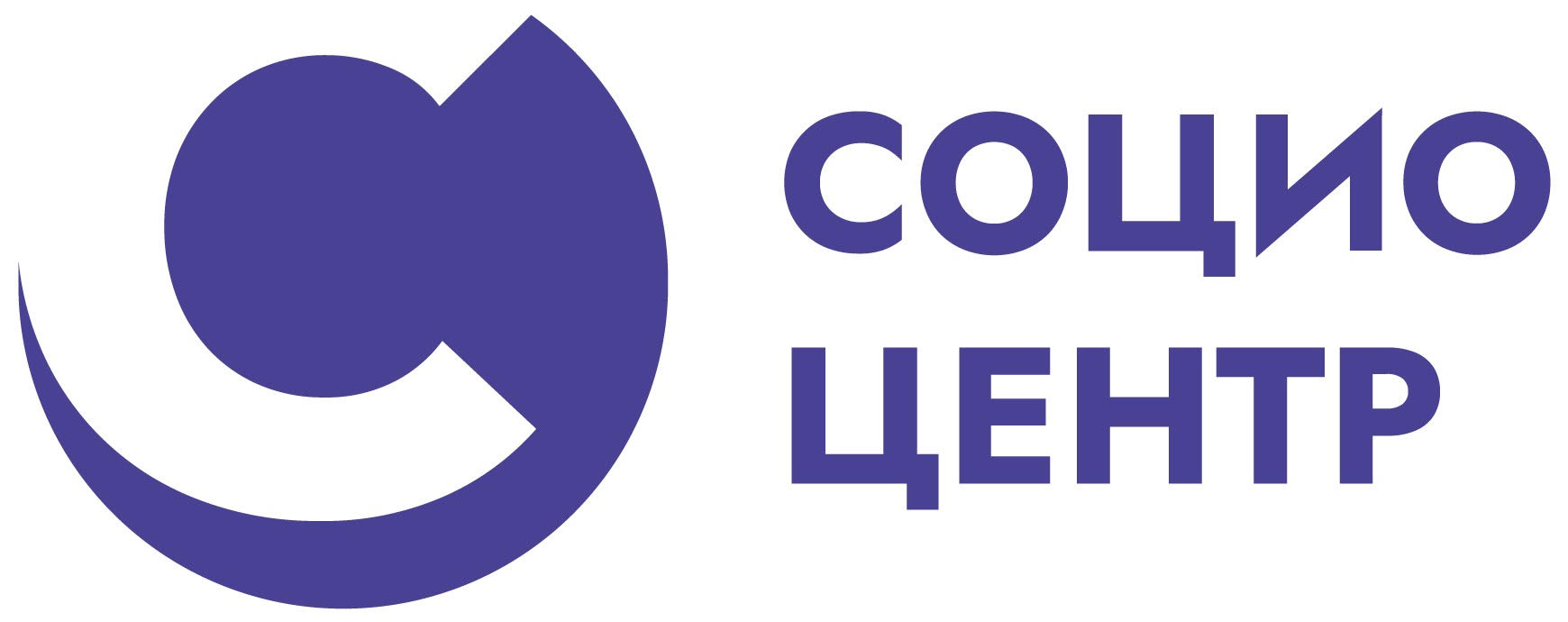 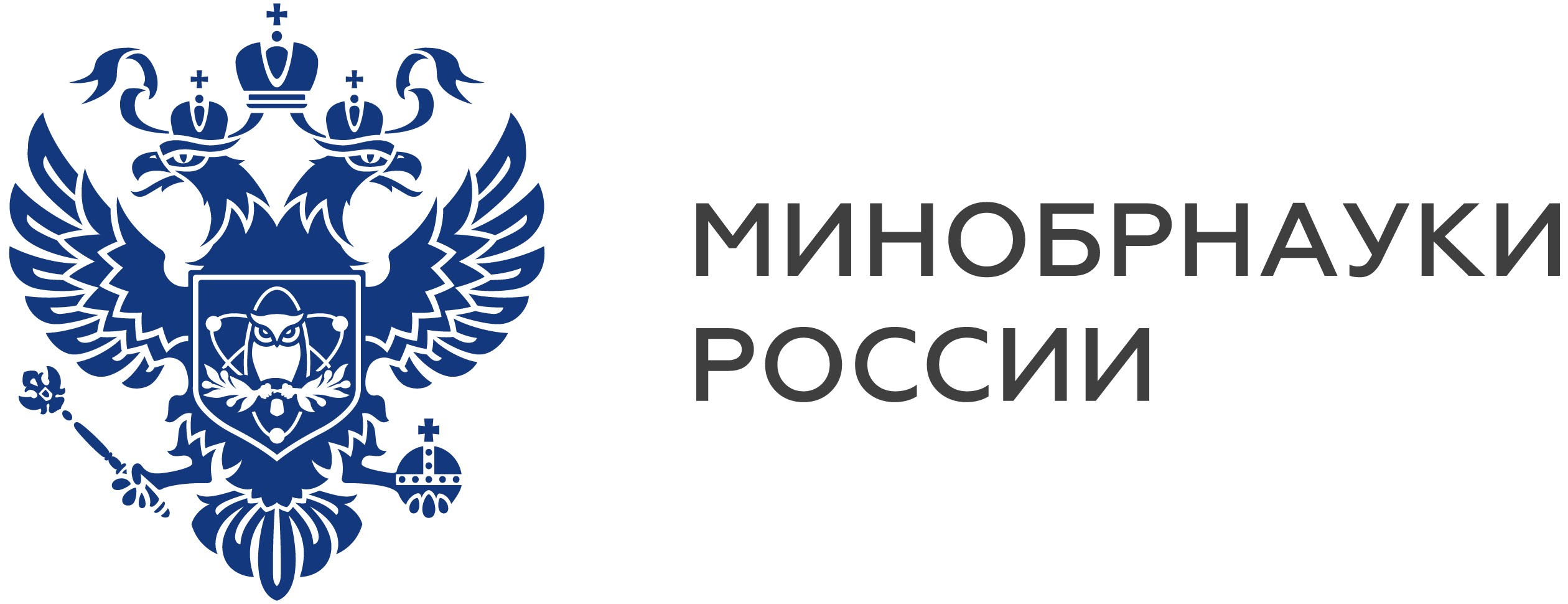 От чего оттолкнуться при стратегировании
Проекты развития
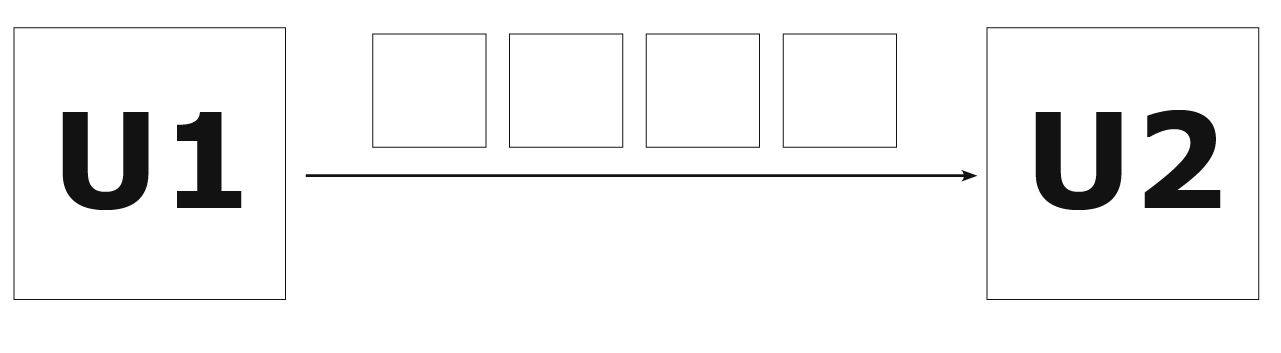 Целевое состояние
Текущее состояние
МОН
Бюджет
Университет
KPI
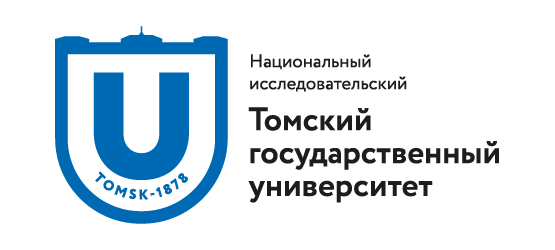 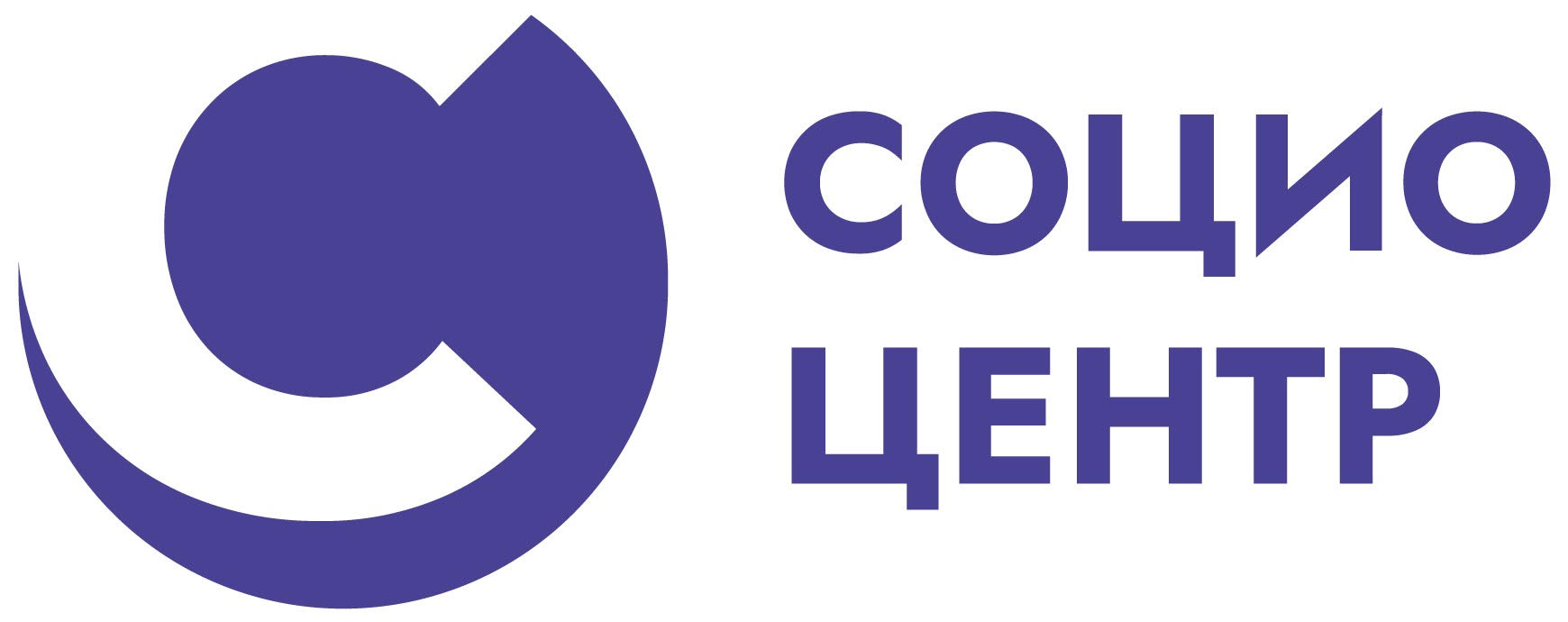 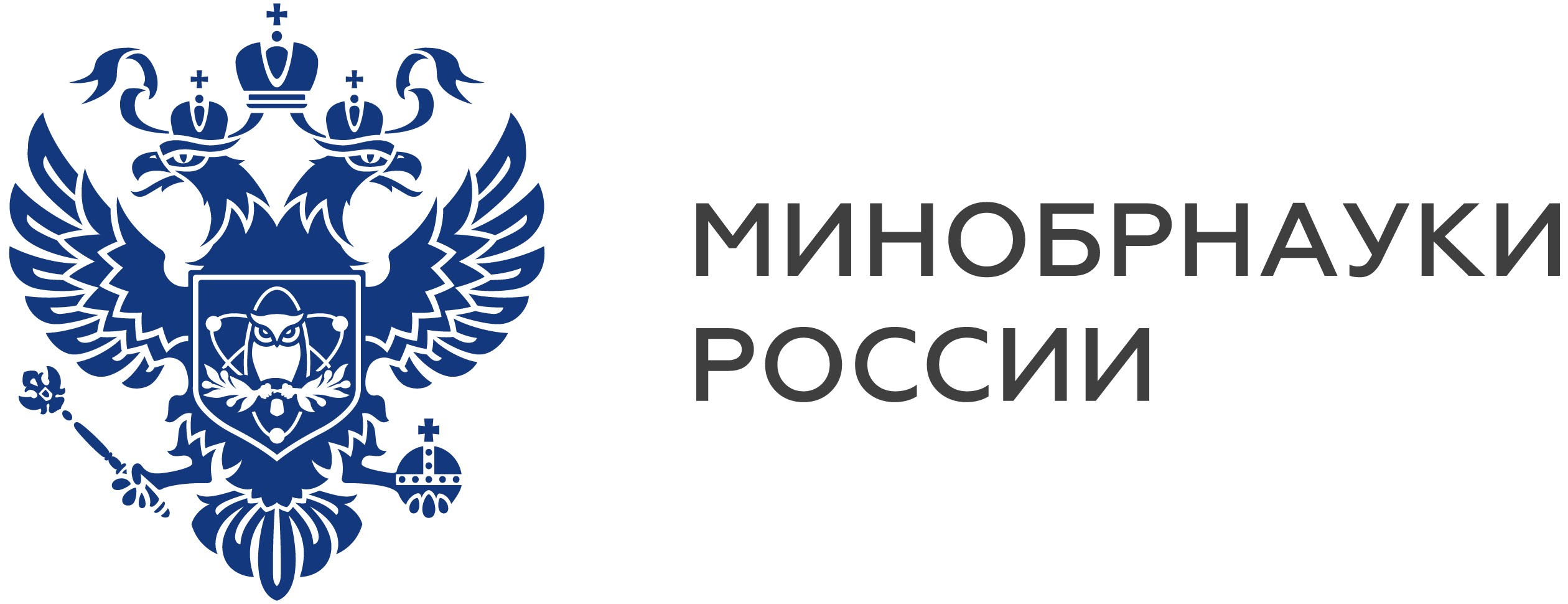 От чего оттолкнуться при стратегировании
Мир
Россия
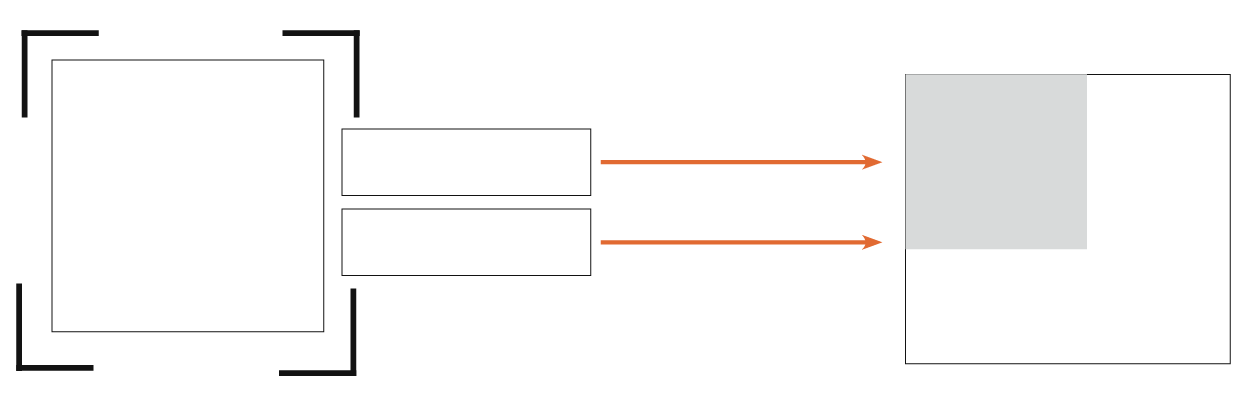 2030
Области
конкуренто-способности
Стратегияразвития
Образовательная
политика
Кластер лидерства
Регион
Город
Мировые, национальные, региональные лидеры в …?
Кто вы и на какой карте? Что можете?
Результат в цифрах
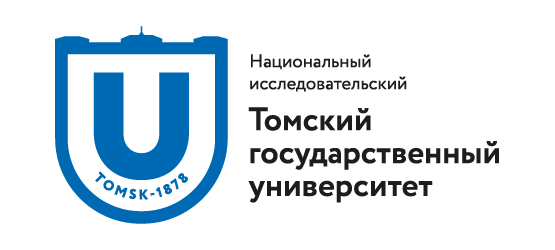 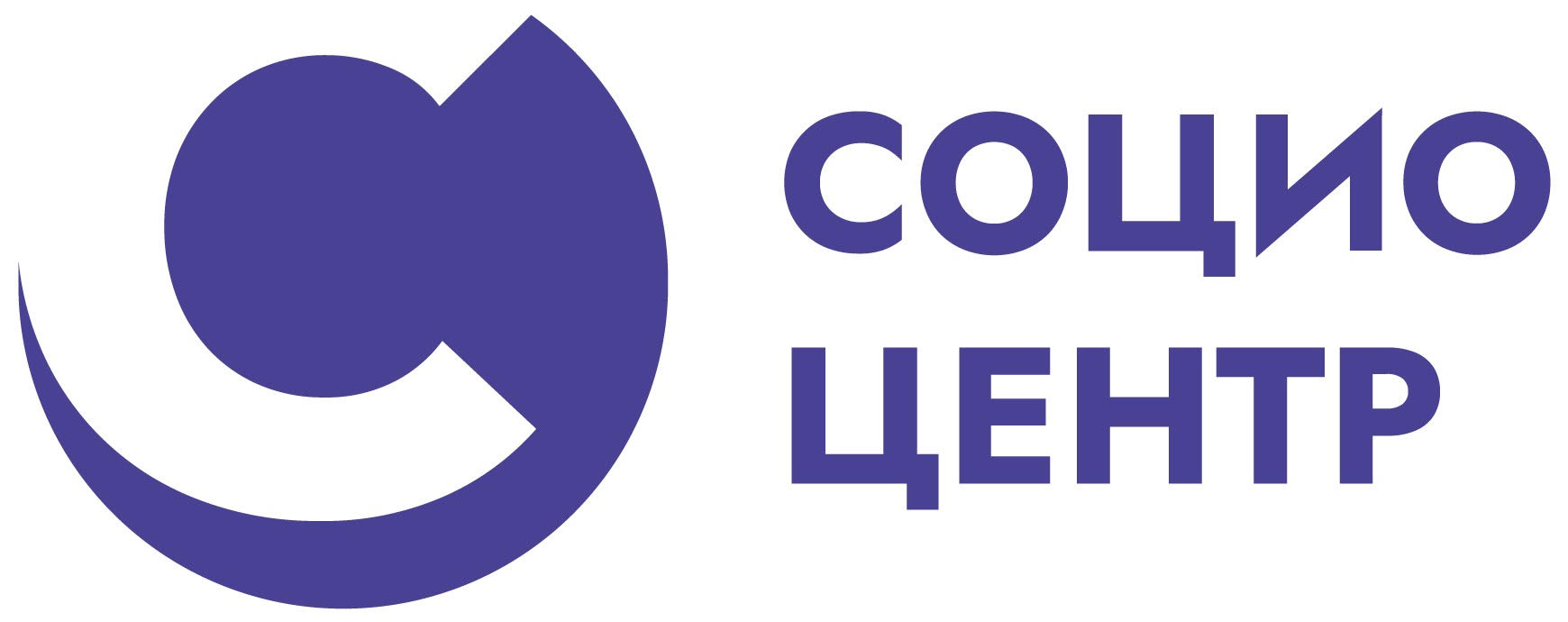 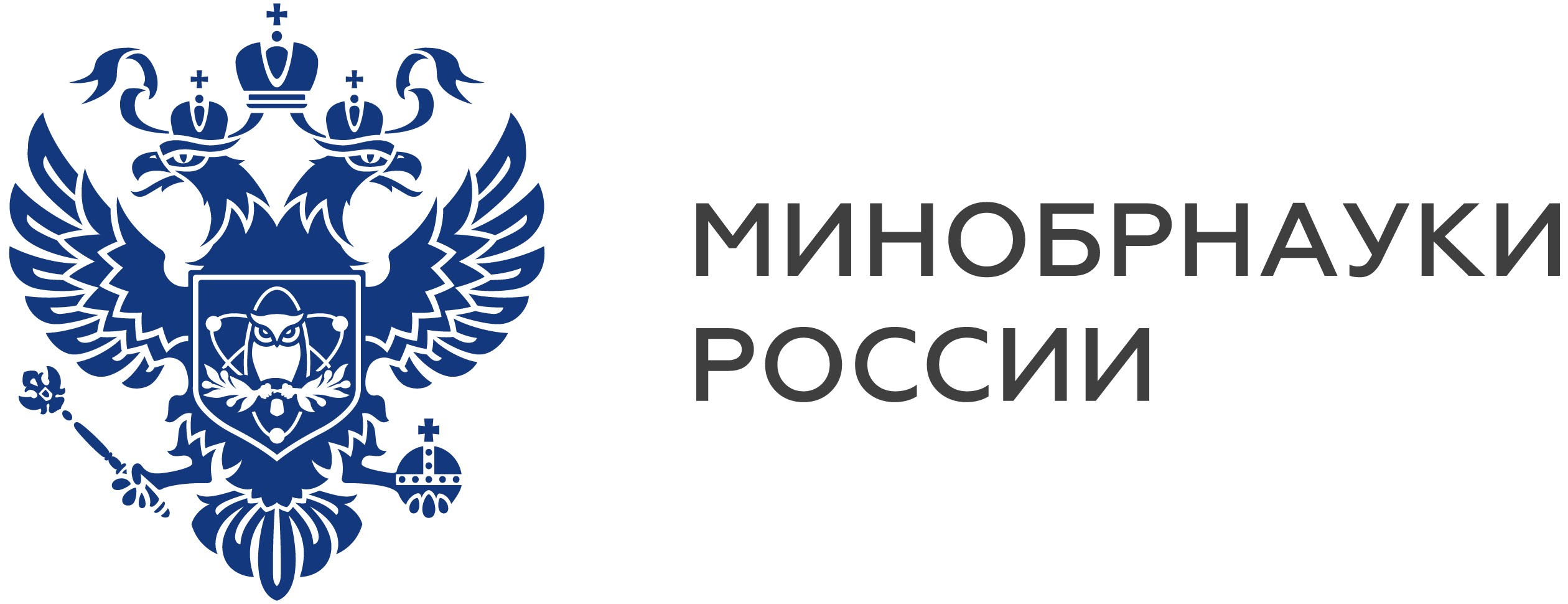 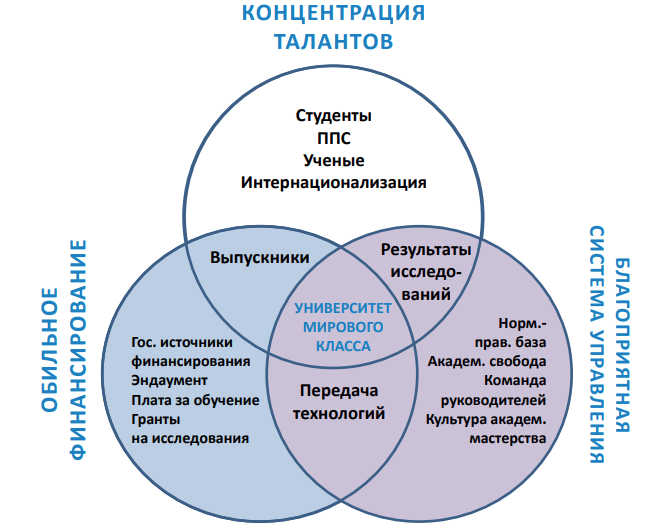 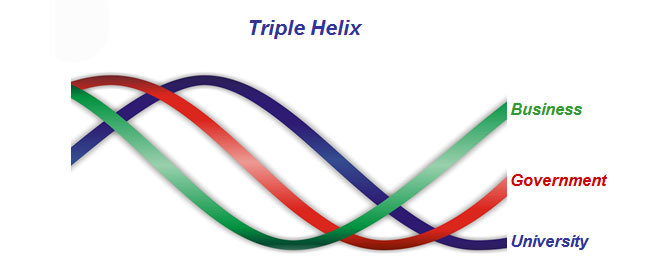 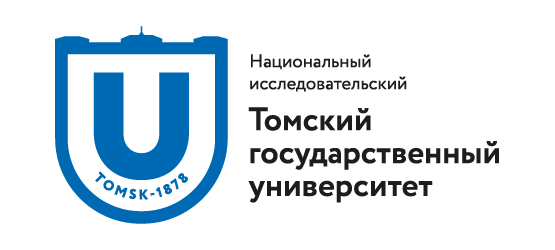 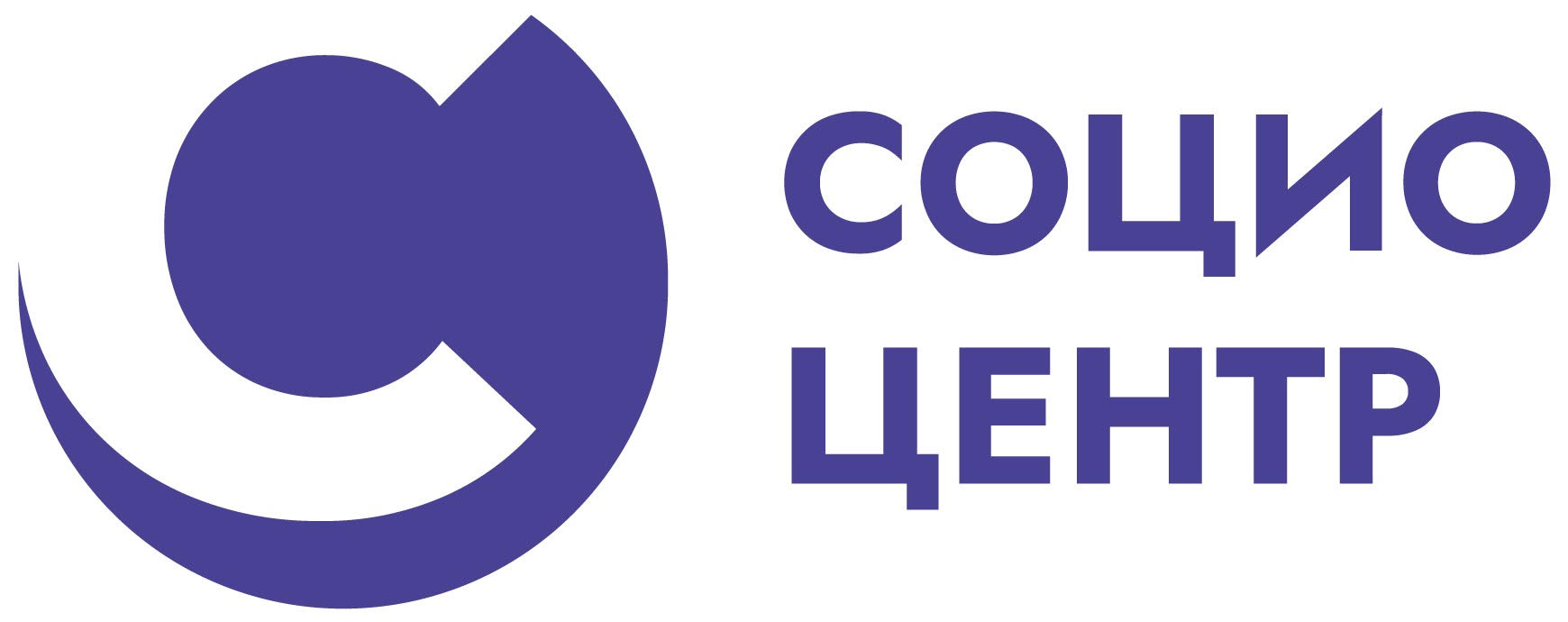 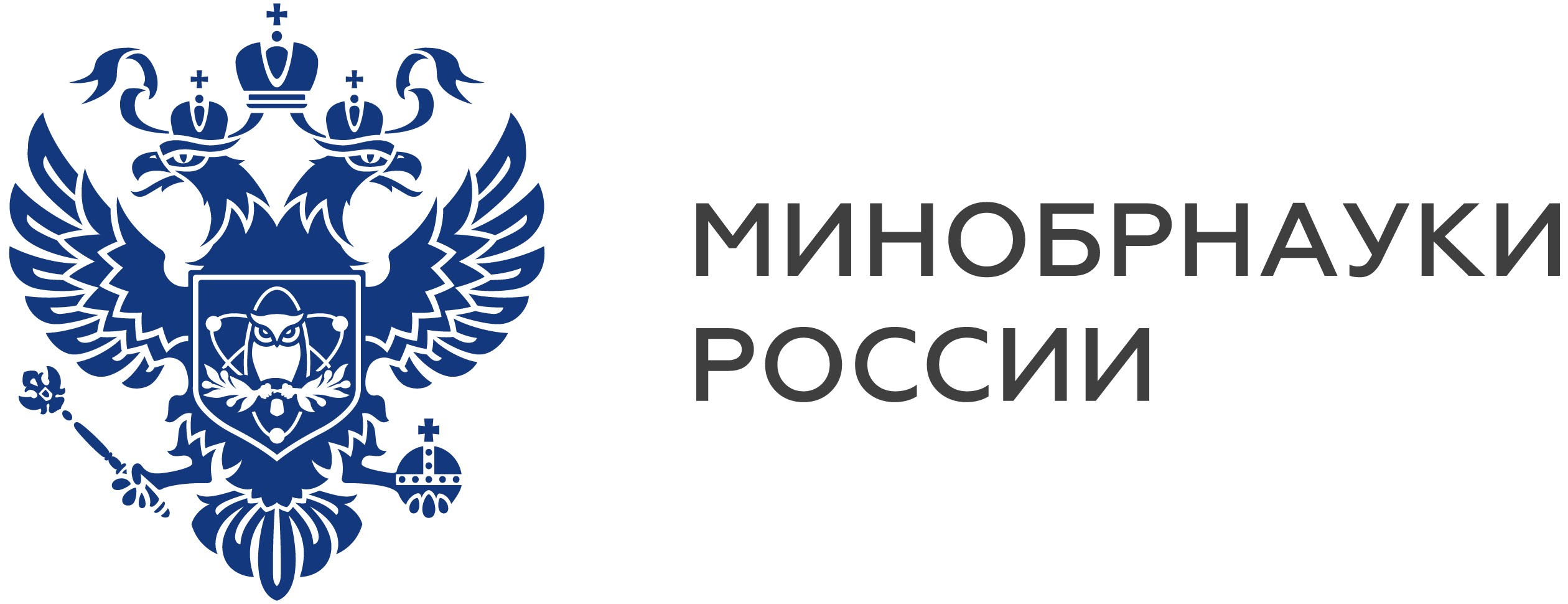 Образовательная политика: цель и принципы
Цель как видение:

 Создать среду для многообразия форм развития человеческого капитала и самореализации человека.
 Подготовка кадров для экономики знаний и технологического прорыва.

Цель в измеримых показателях:

 Открыть в 2024 году 5 программ в интересах передовых индустрий; 
 Набор на каждую программу не менее 50 человек с проходным баллом не менее 200; 
 Партнеры должны инвестировать в новые программы не менее 10 млн рублей.
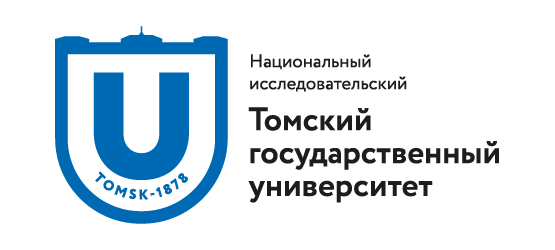 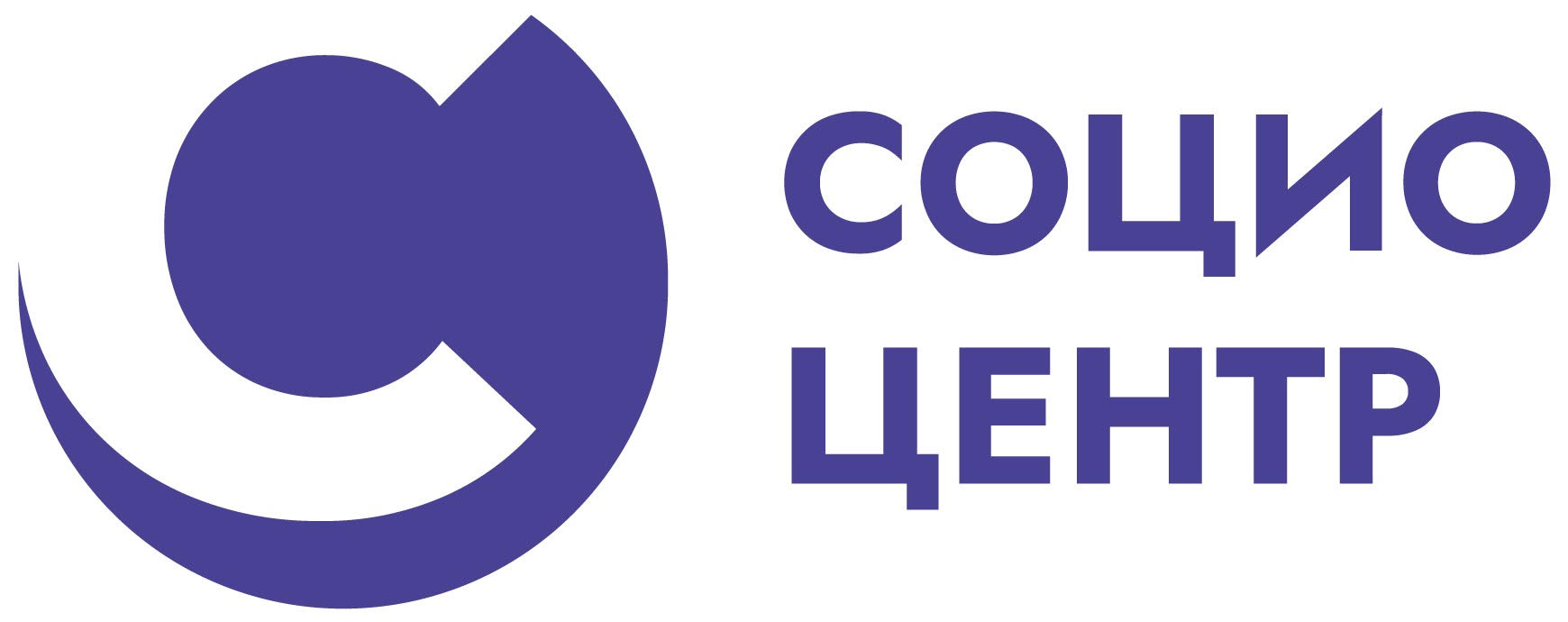 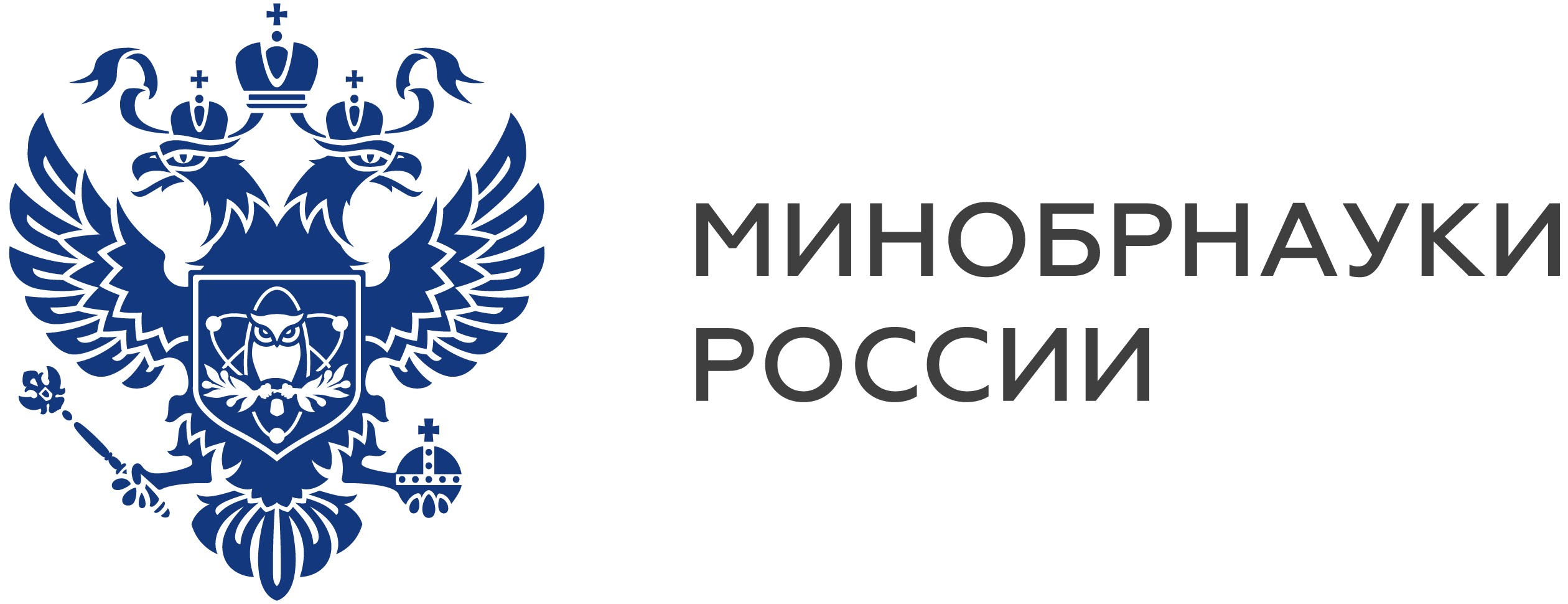 Образовательная политика: цель и принципы
Базовые целевые принципы: 
 Инновационно-технологическое восприятие нового знания, 
 Индивидуализация и развитие талантов, 
 Интеграция науки и образования, 
 Открытость, 
 Предпринимательство и инновационно-предпринимательский трек, 
 Передовые образовательные технологии, 
 Практическая подготовка, 
 Интеграция образования и воспитания.  

Образовательные проекты призваны:
 создать новые модели образовательных программ, 
 усовершенствовать образовательную среду, 
 ускорить разработку и внедрение новых образовательных технологий,
 наладить контур новой модели управления образованием и новые сервисы.
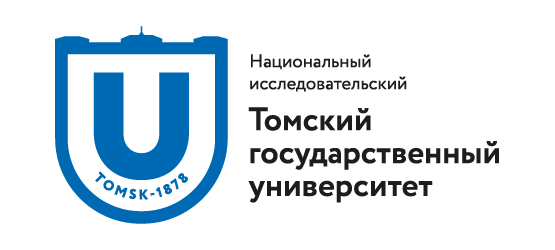 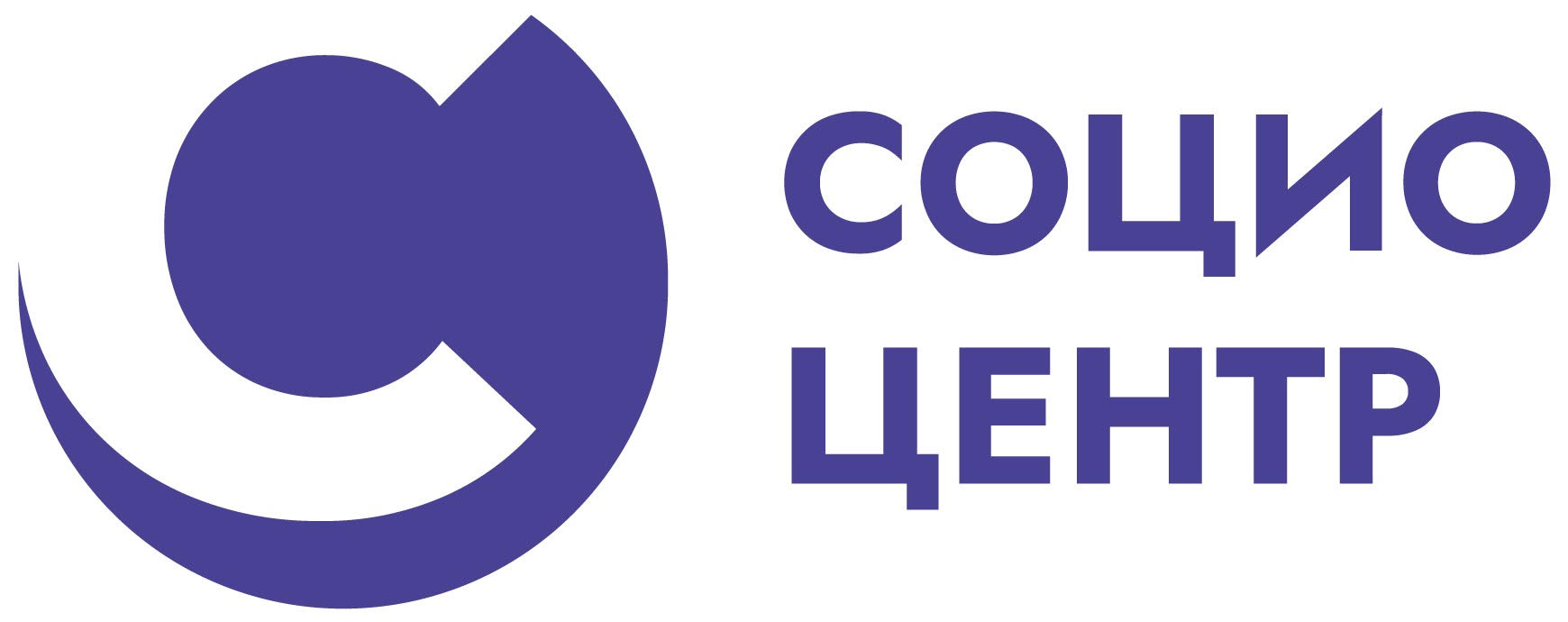 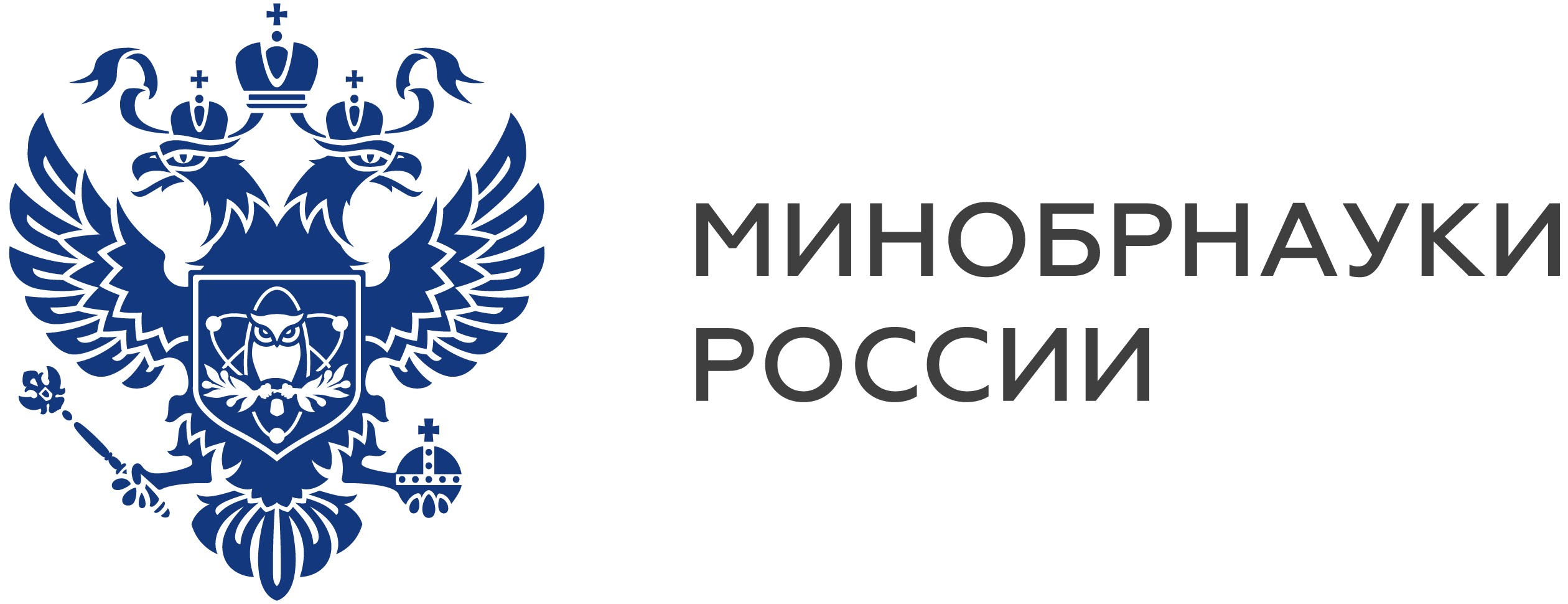 Проект«ЛИГА РОП»
Пространство образовательных пилотов и экспериментов.Основные задачи – пилотирование образовательных программ, изначально сконструированных с учетом запросов рынка, партнеров, и обеспечивающих качество, актуальность, мотивацию обучающегося и финансовую устойчивость программы.

Модели ОПОП:
1) ИОТ
2) Широкий проблемный домен
3) Исследовательский тип
4) Прикладной тип
5) Профессиональная школа
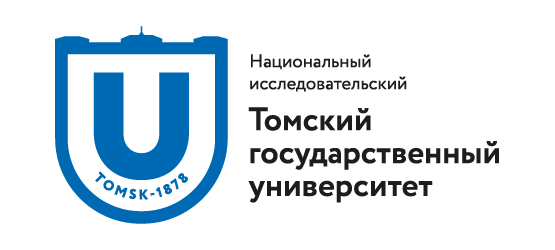 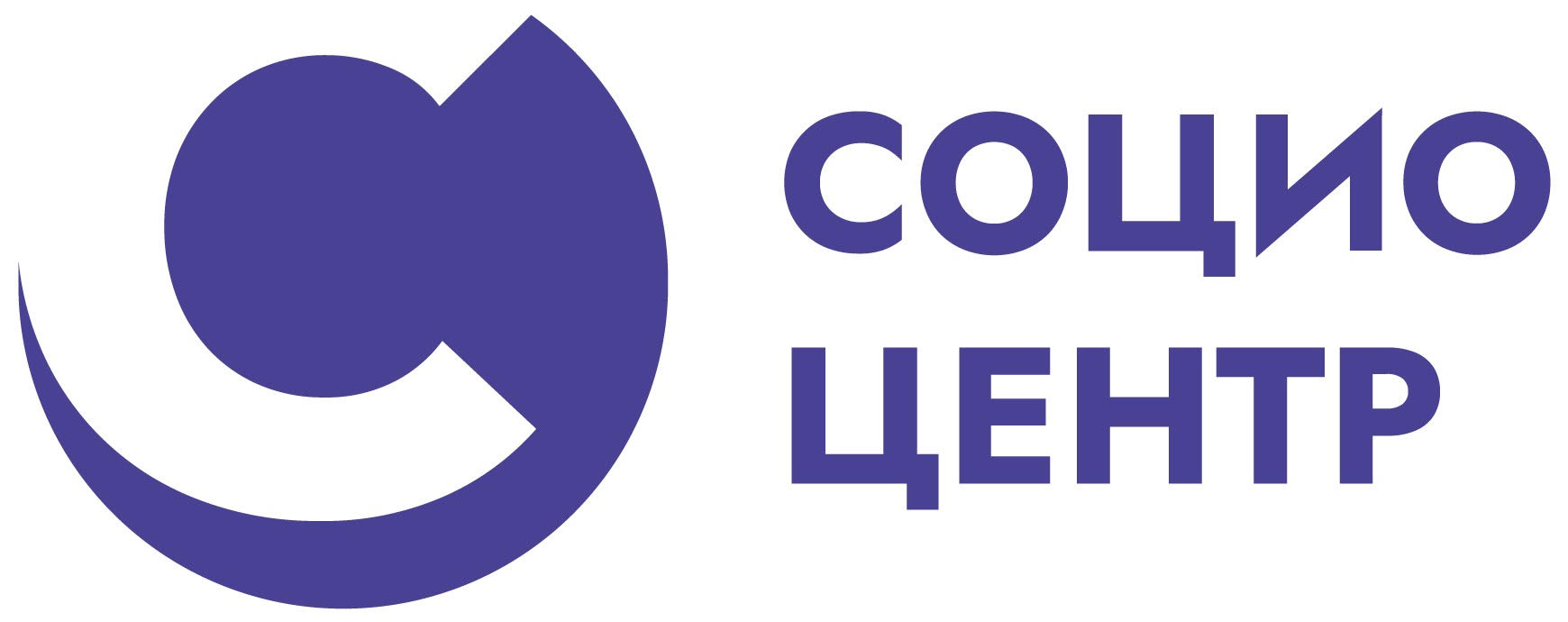 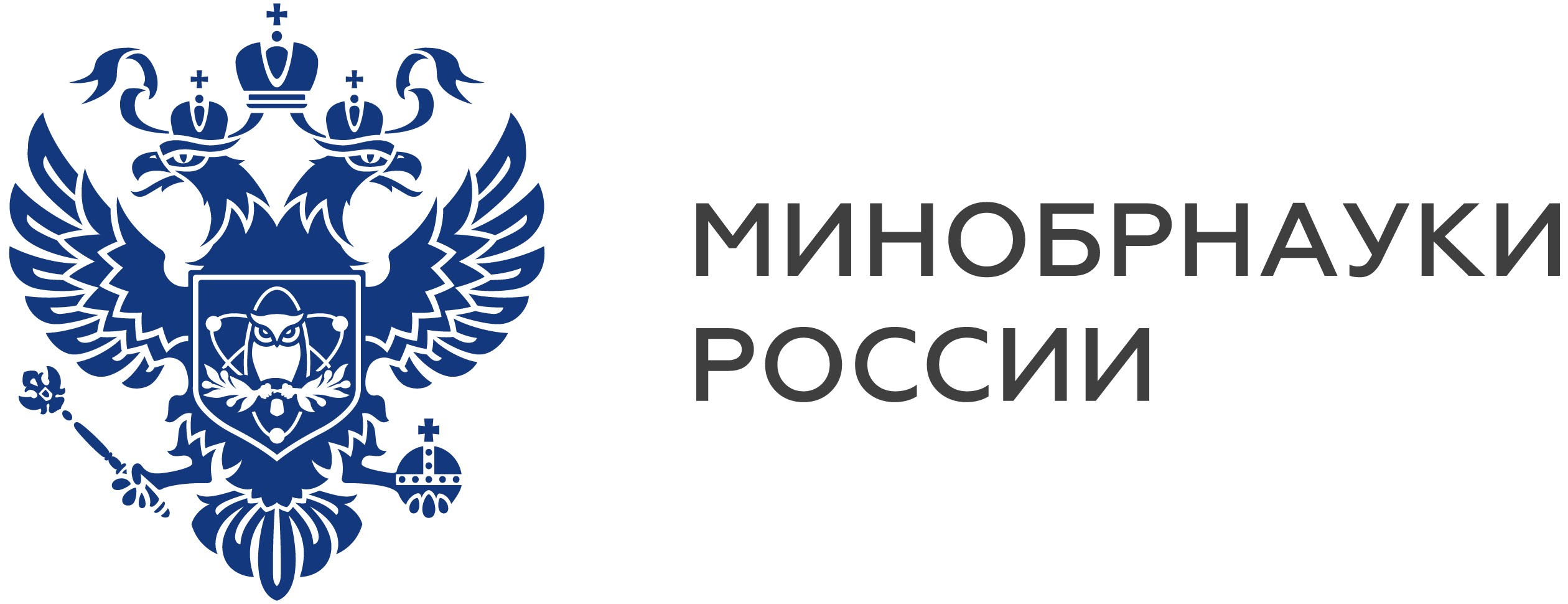 Качество / Время
Актуальность
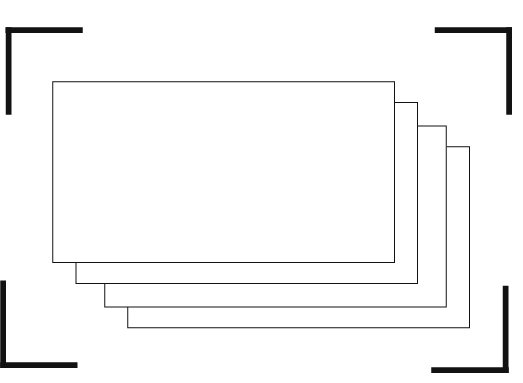 В интересах какой отрасли /сферы деятельности действуем?

Отрасль должна быть передовой /прорывной. (Национальная повестка:
5/6G-связь, беспилотники,
Технологический суверенитет и пр.)
ОПОП
Экономика
Мотивация
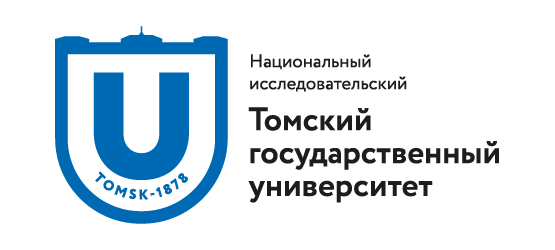 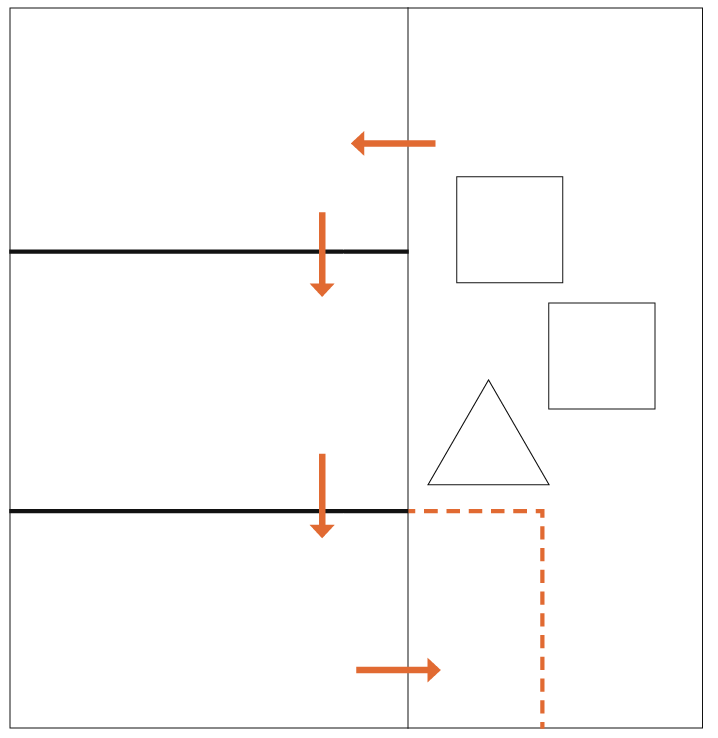 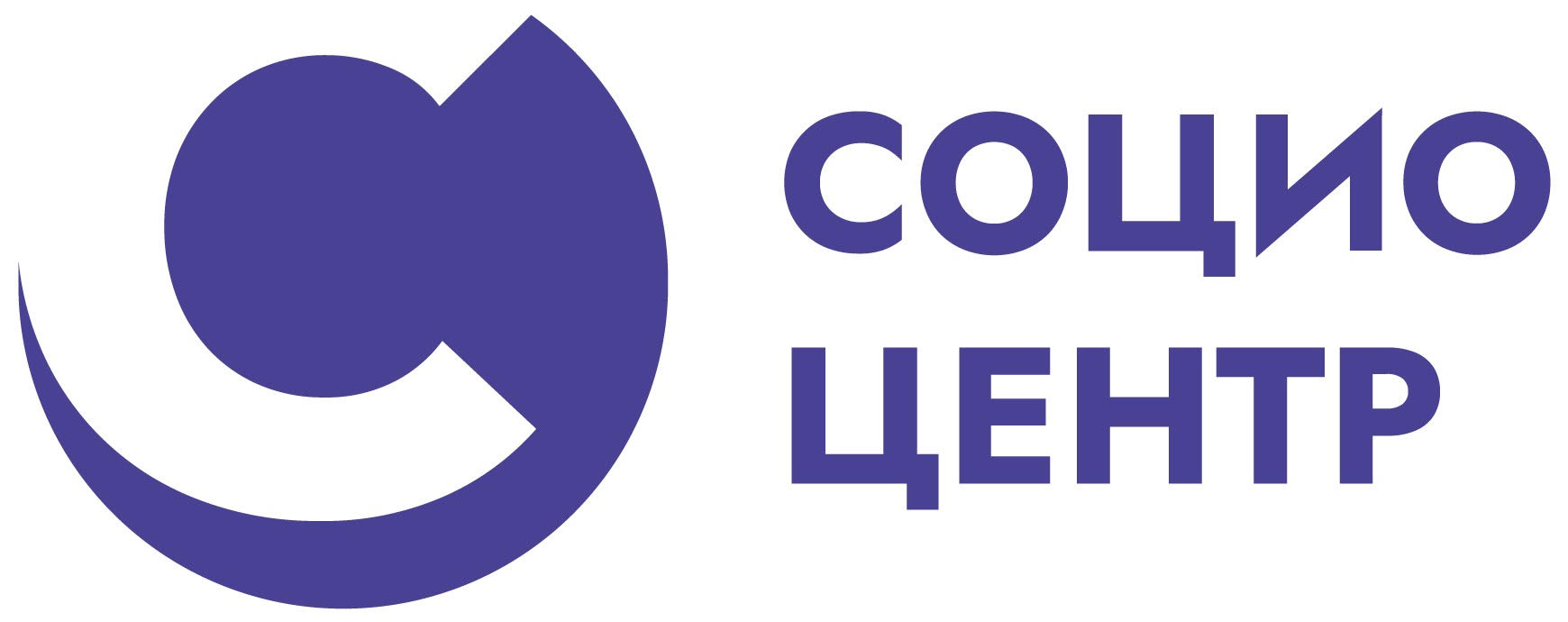 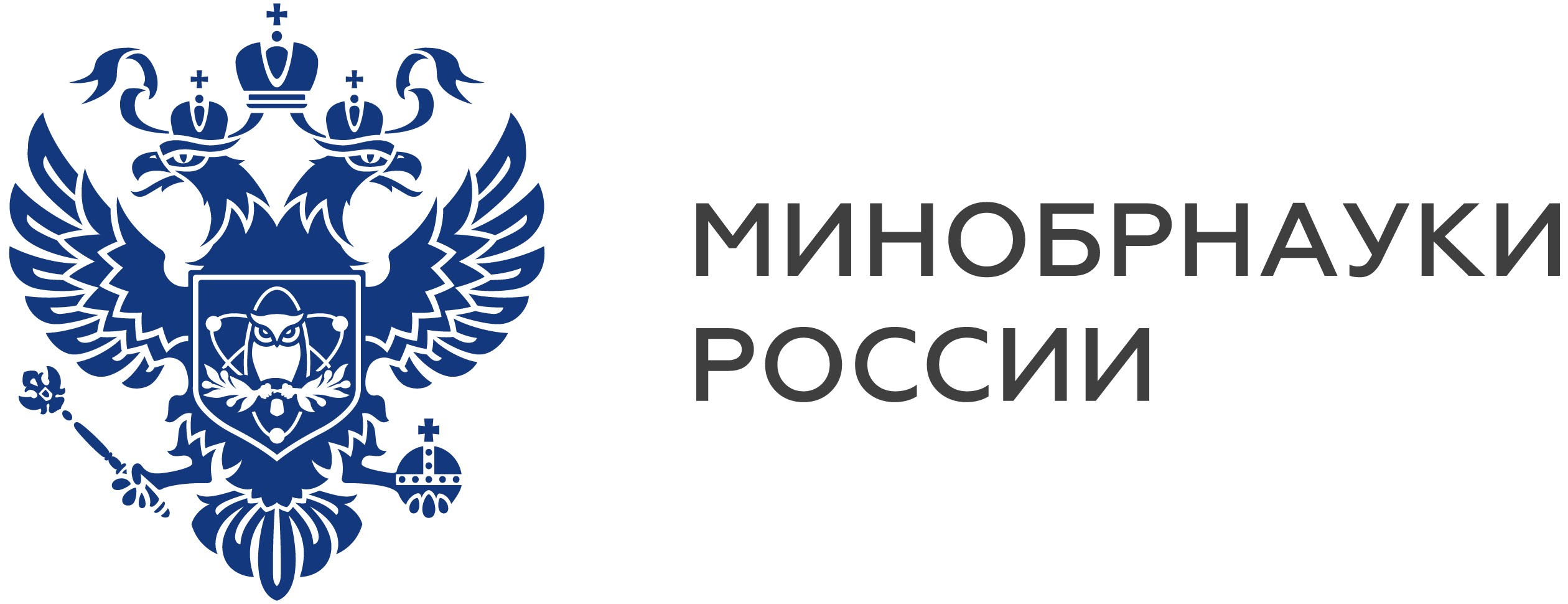 Факультеты
институты,
лаборатории
Инициацияи акселерация проекта в «Лиге РОП»
Реализация:
Проверка на практике
Институионализацияи масштабирование модели
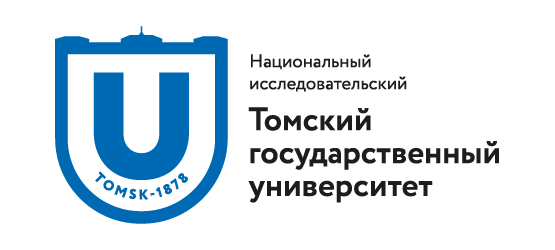 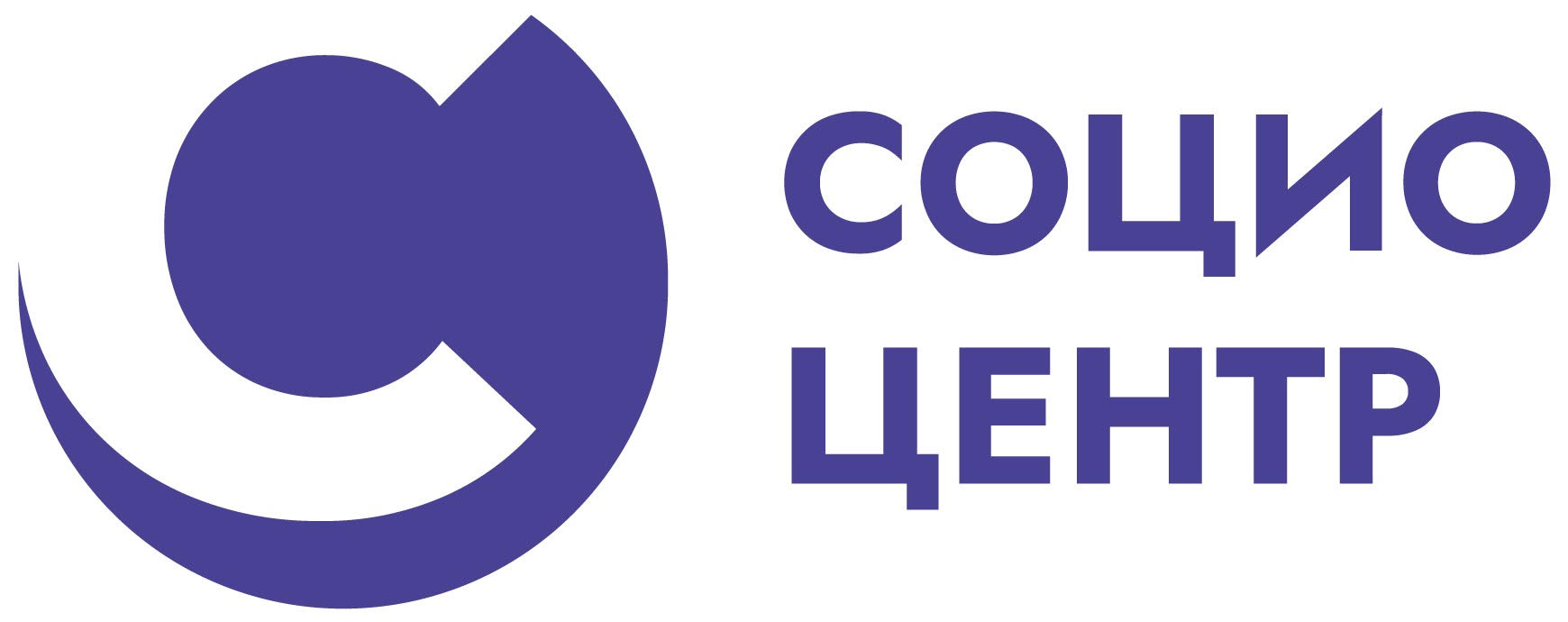 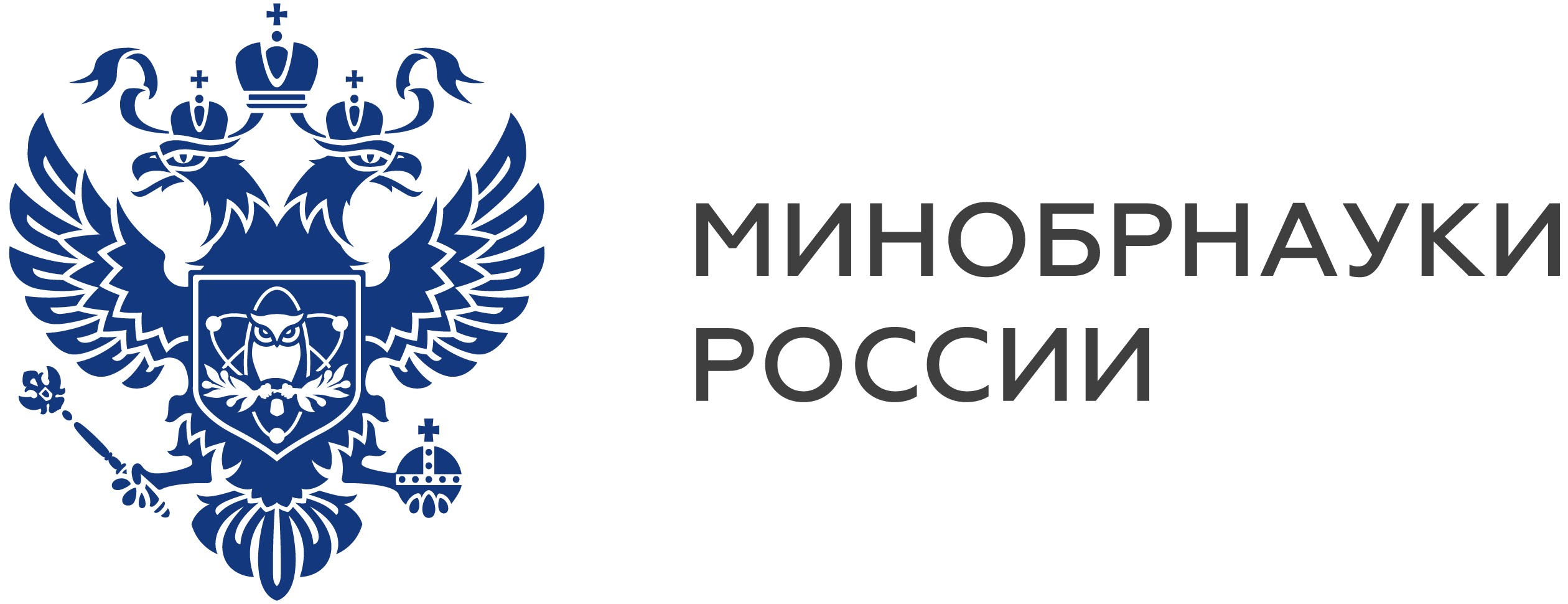 Первые программы «в ручном режиме»
Где/в чём есть преимущество, конкурентоспособность?Исследования или связь с передовыми индустриями.
Команда трансформации
Пространство эксперимента
Система мотивации
+
Подготовка кадров в ведущих вузах/исследовательских центрах
+
Форматы вовлечения сотрудников в проекты – стратегические сессии, акселераторы
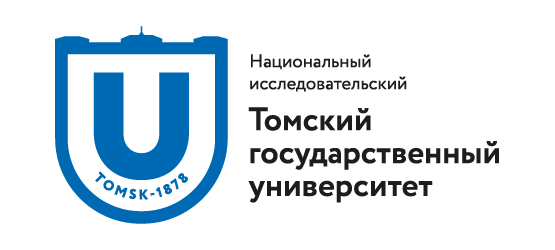 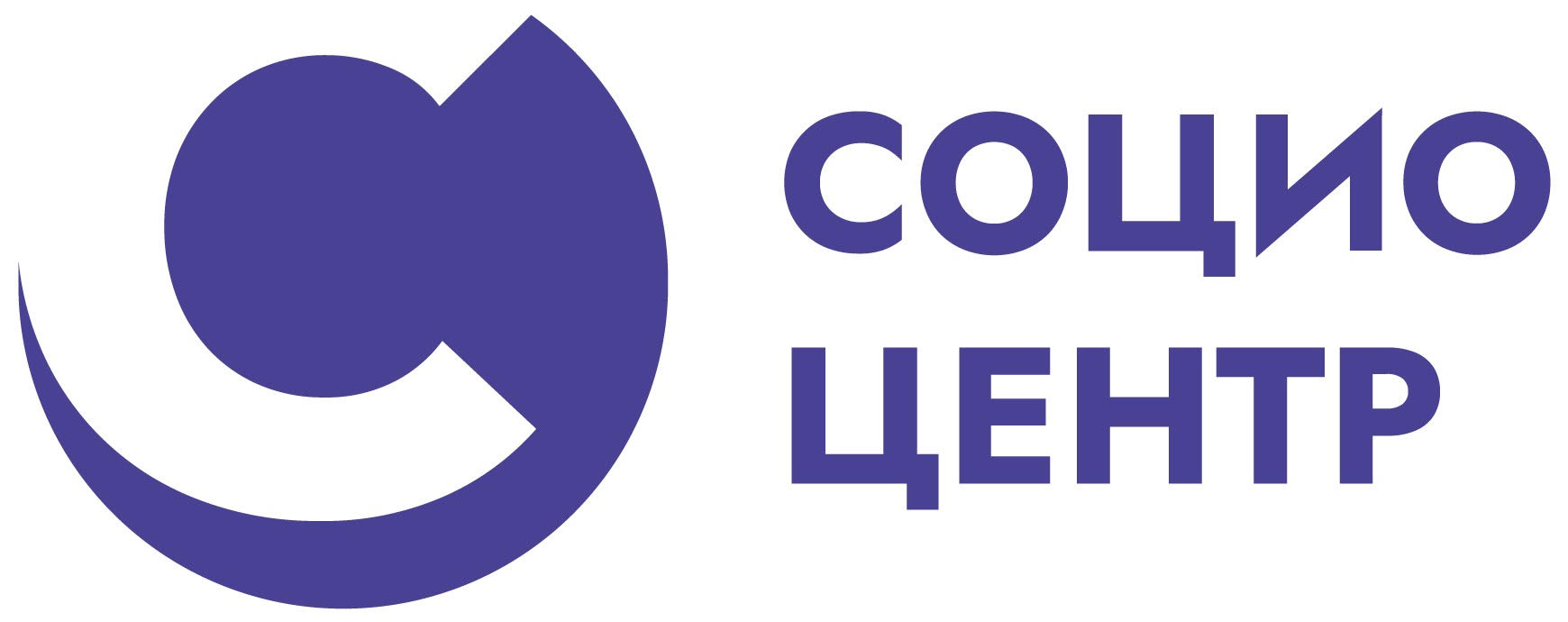 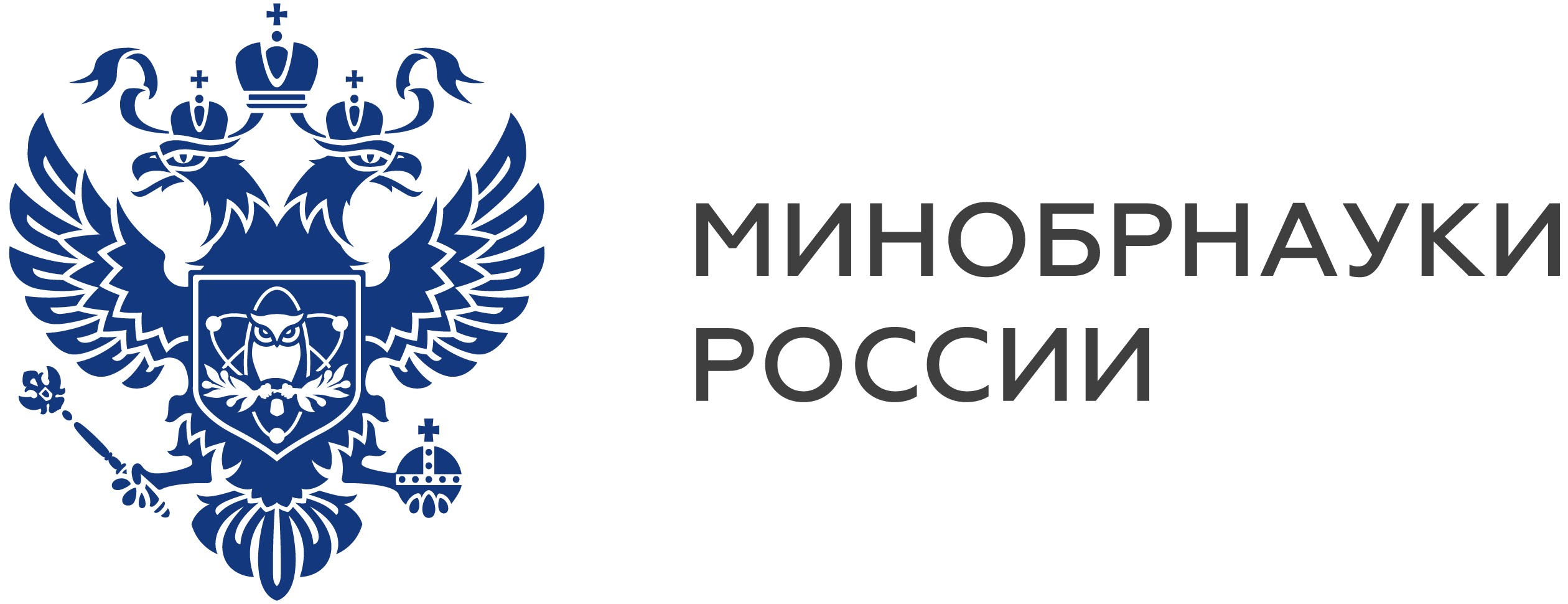 Сетевые программы
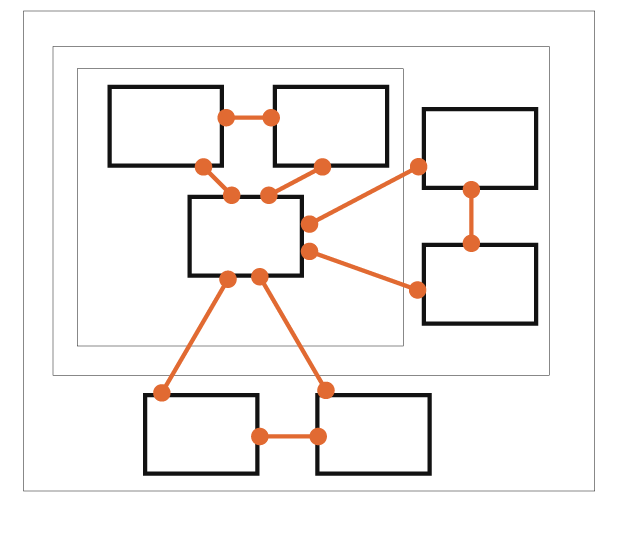 Мир
Россия
Дефициты:
Студенты
НПР
Финансы
Оборудование
Реигон
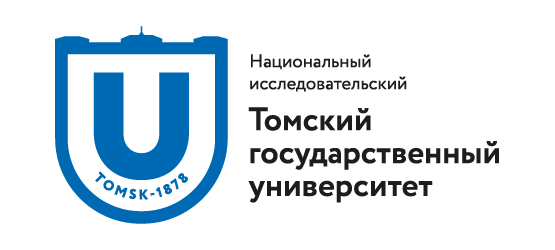 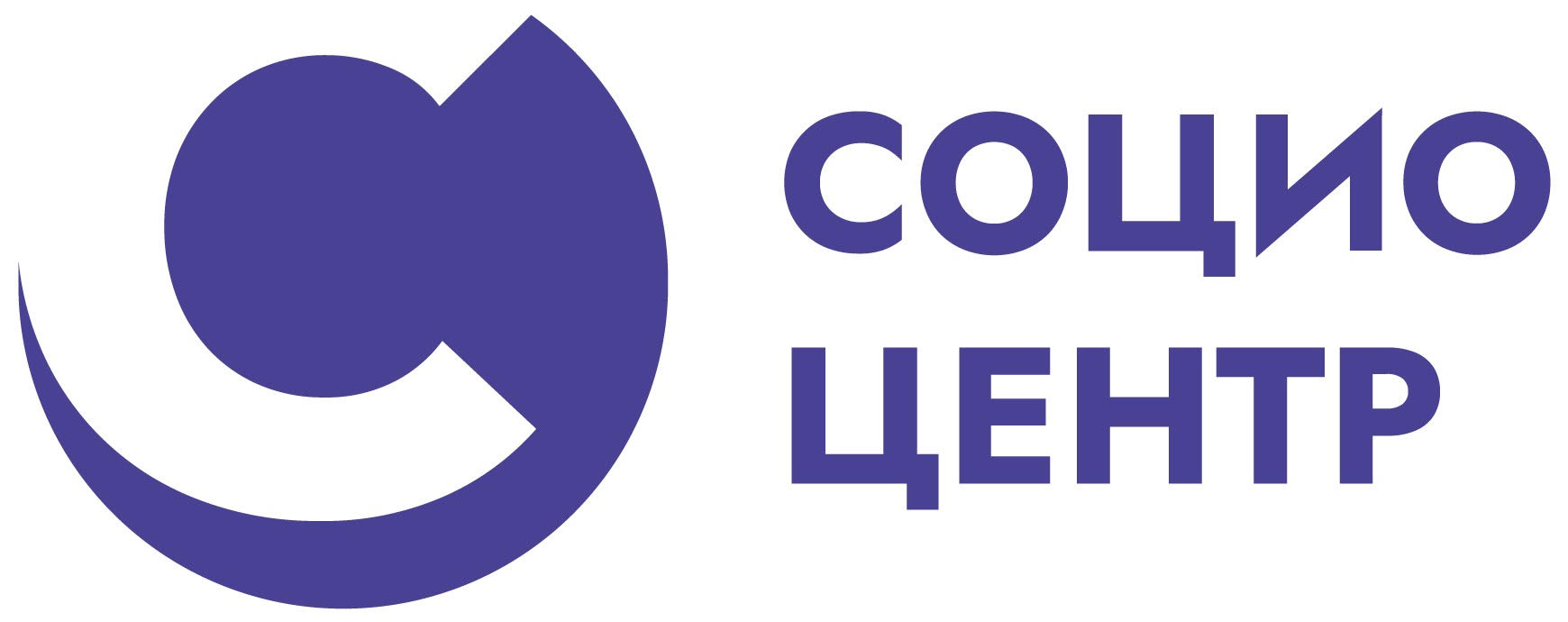 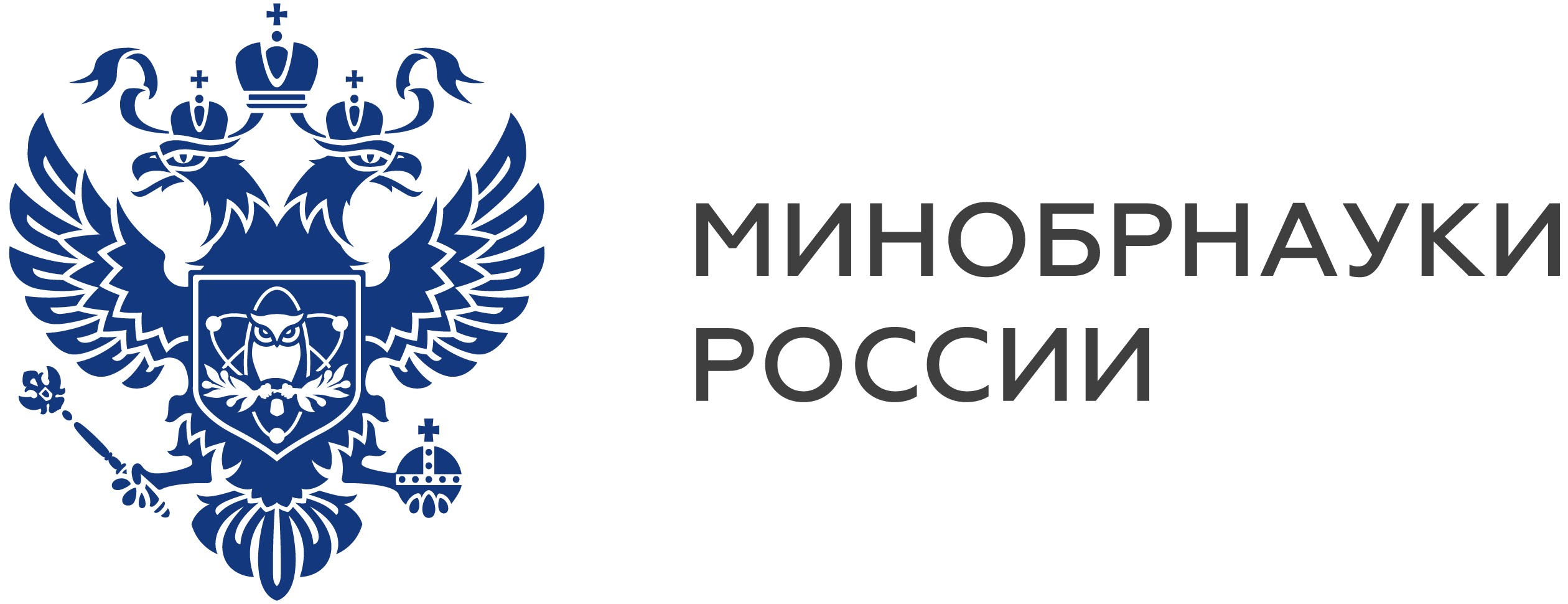 Модели реальных программи поддерживающих институтов
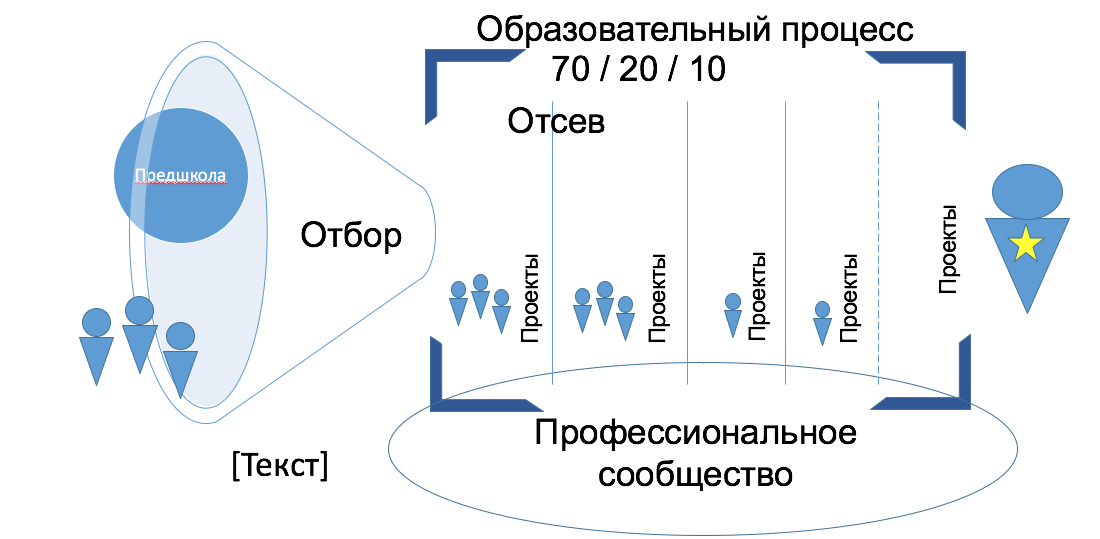 Инженерная школа
Профессиональная школа
Исследовательская магистратура
Исследовательский бакалавриат
Мастерская
Междисциплинарная ядерная программа
Социальный лифт
Профессиональная магистратура
Сетевая программа
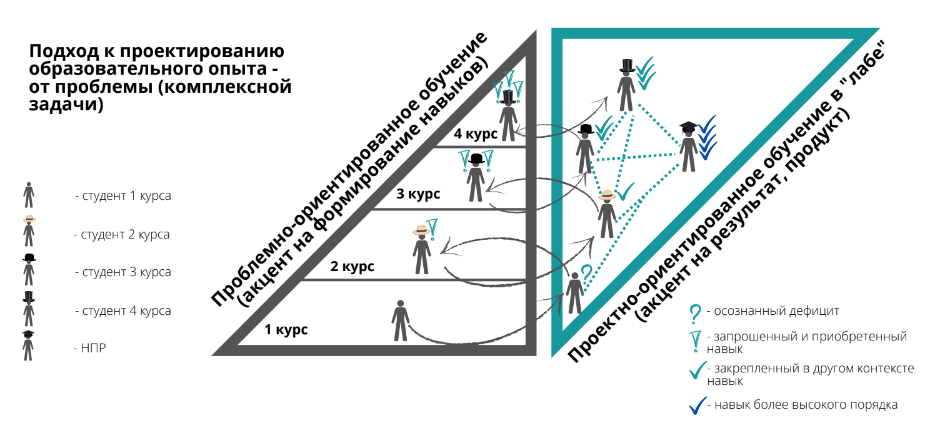 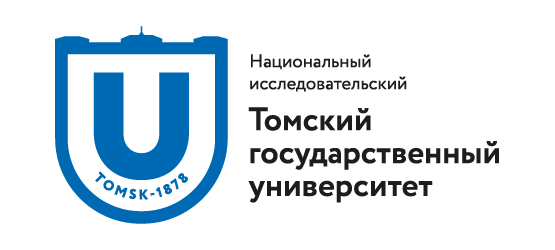 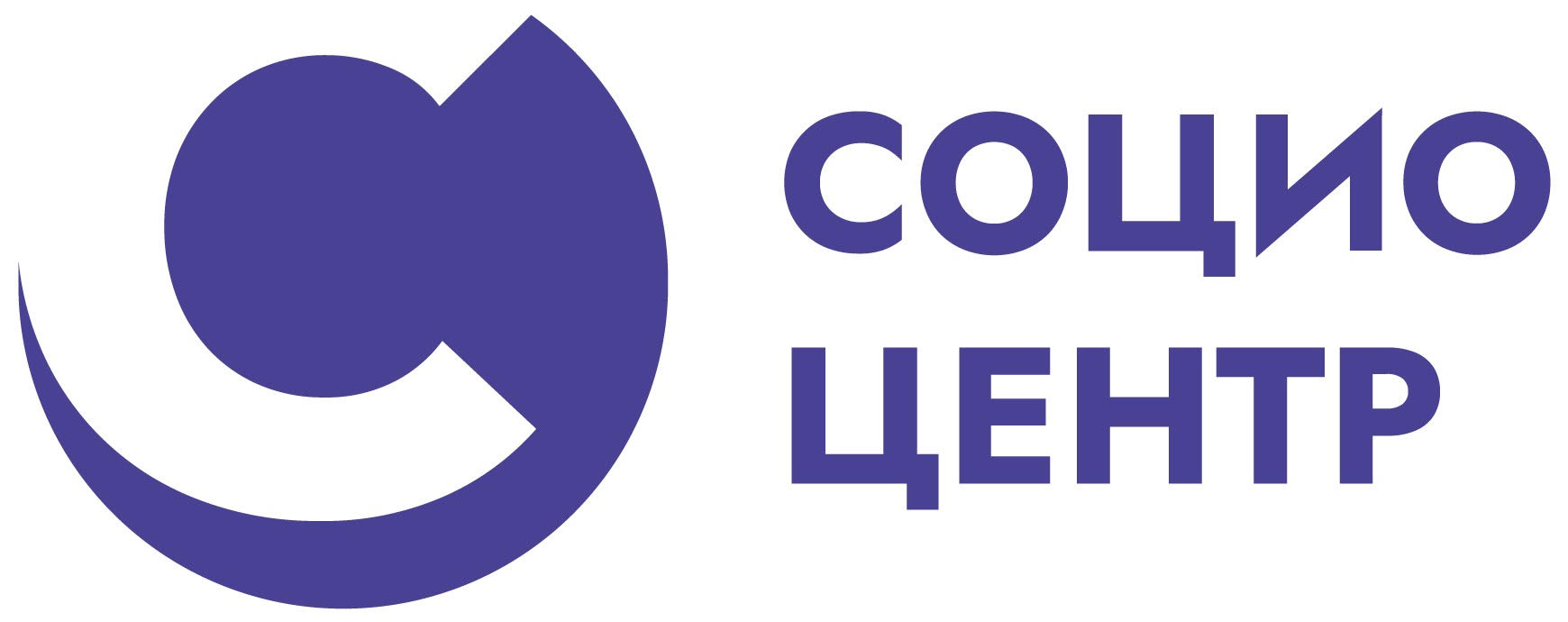 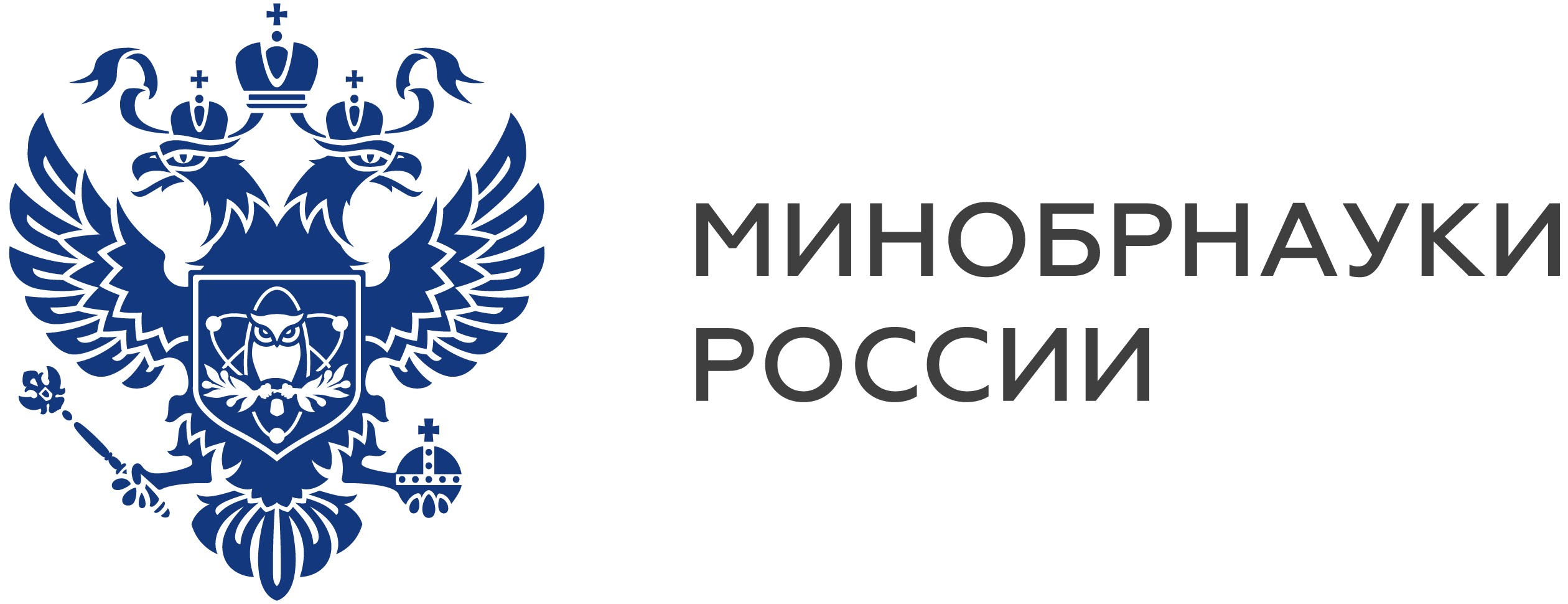 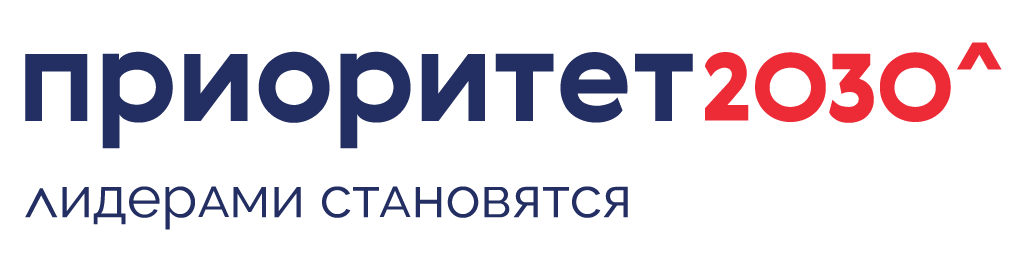 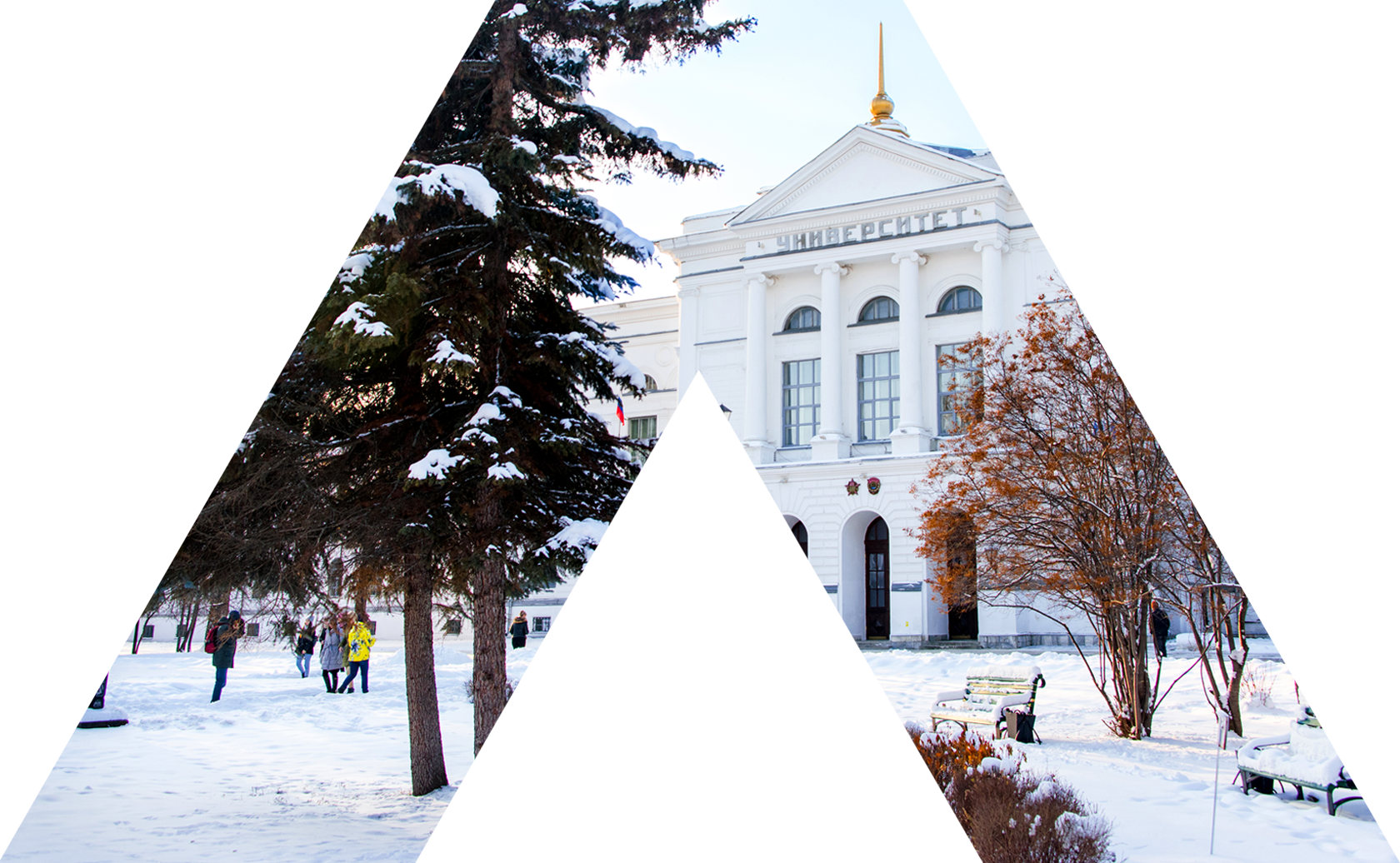 Луков Евгений Викторовичlev74@mail2000.ru